Для детей старшего дошкольного возрастаПодготовила Малахова С.В.МБДОУ №54 г. Керчь
ЧЕТВЕРТЫЙ ЛИШНИЙ
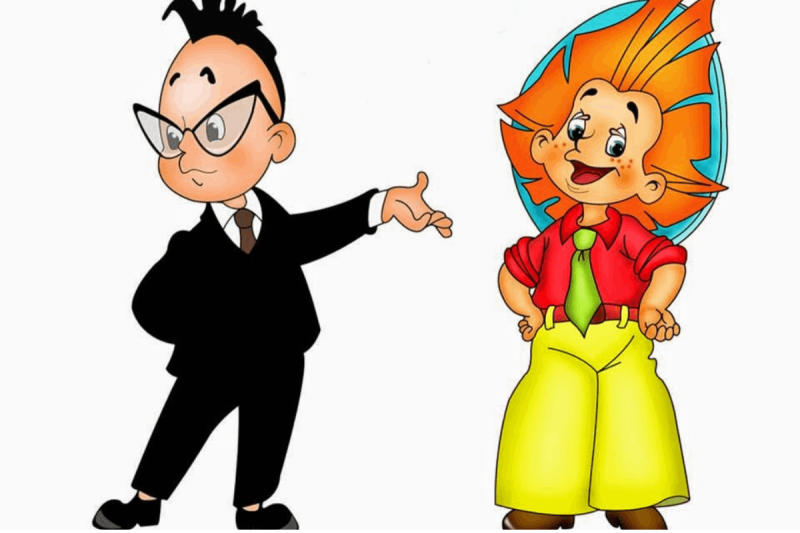 Каждая серия состоит из трех или четырех картинок. Три  (или две) картинки в каждой серии объединены по общему для них признаку, а одна картинка отличается от них и должна быть исключена. 


Инструкция
   Покажите ребенку одну серию картинок, закрывая остальные серии, чтобы они не отвлекали ребенка. Предложите ребенку внимательно рассмотреть и определить картинку, которая является «лишней», а также  объяснить свой выбор.
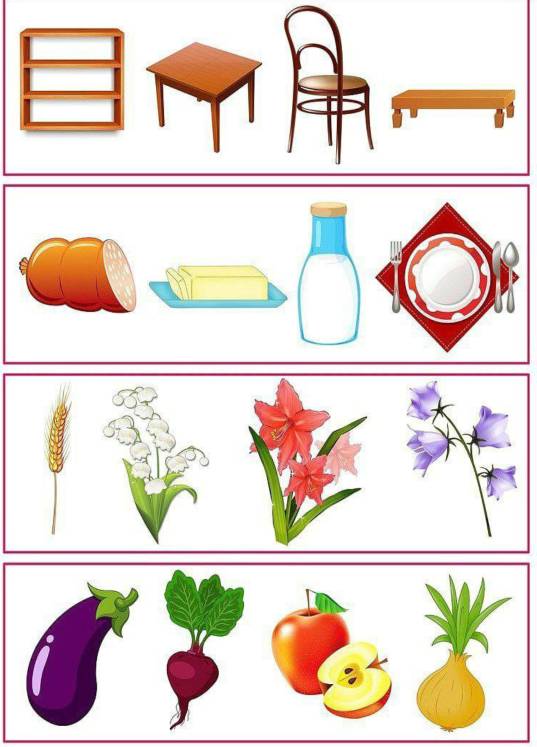 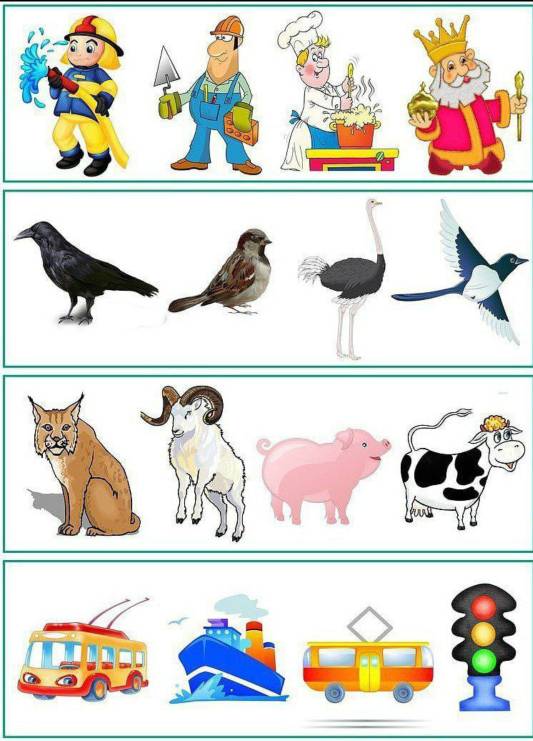 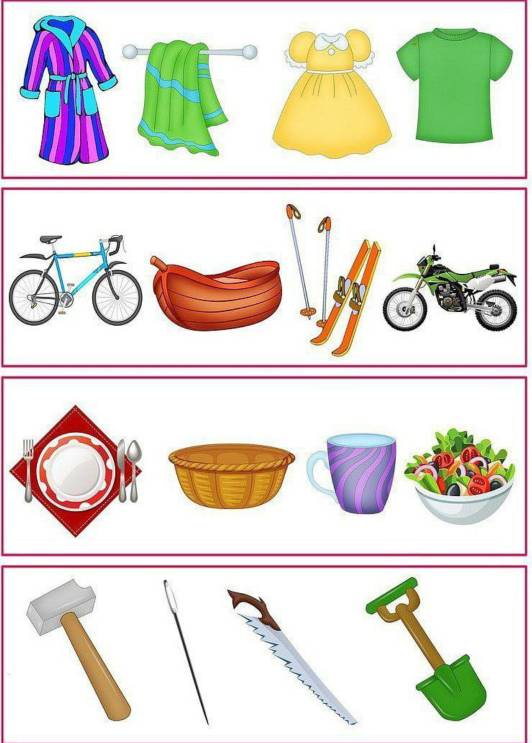 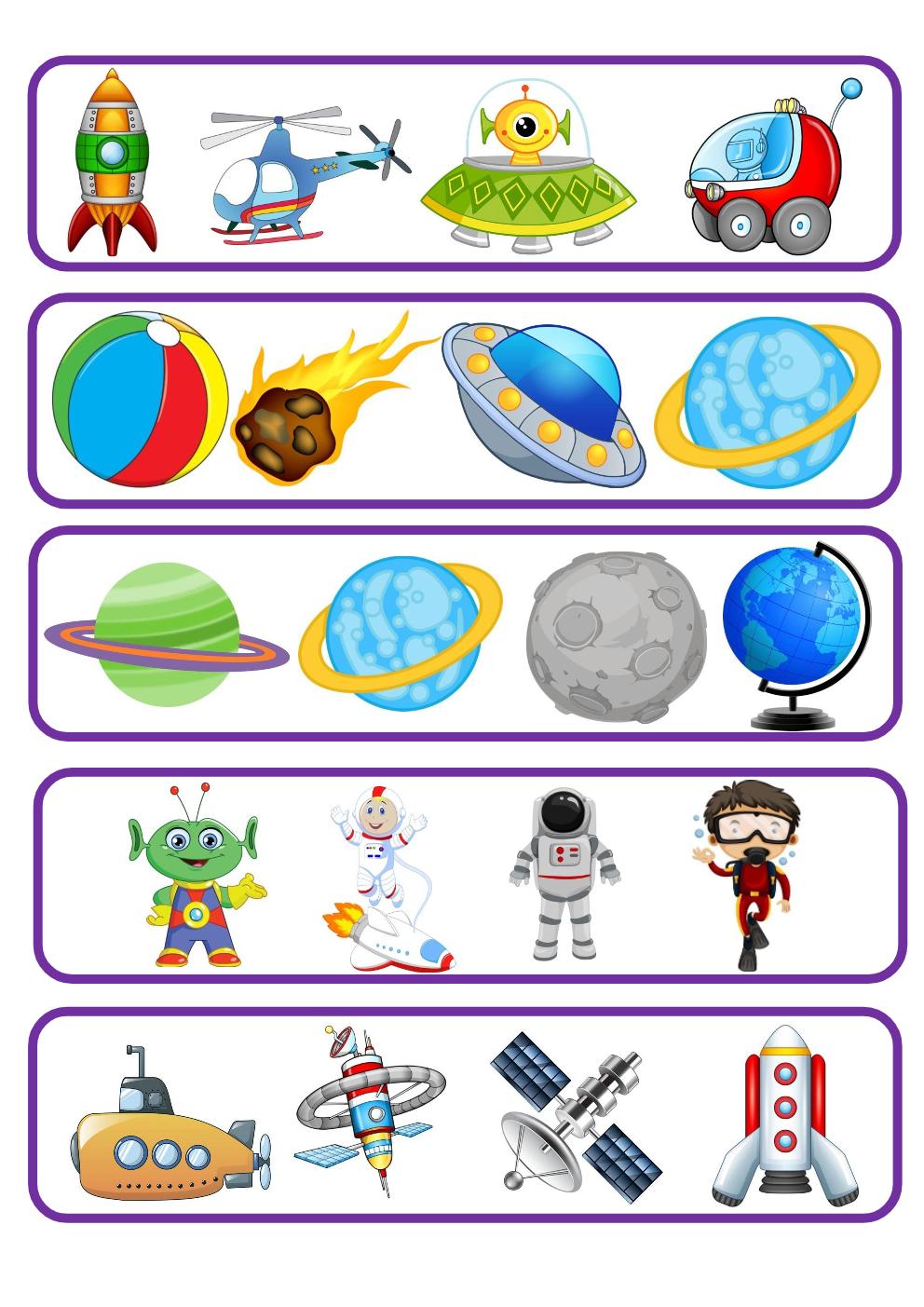 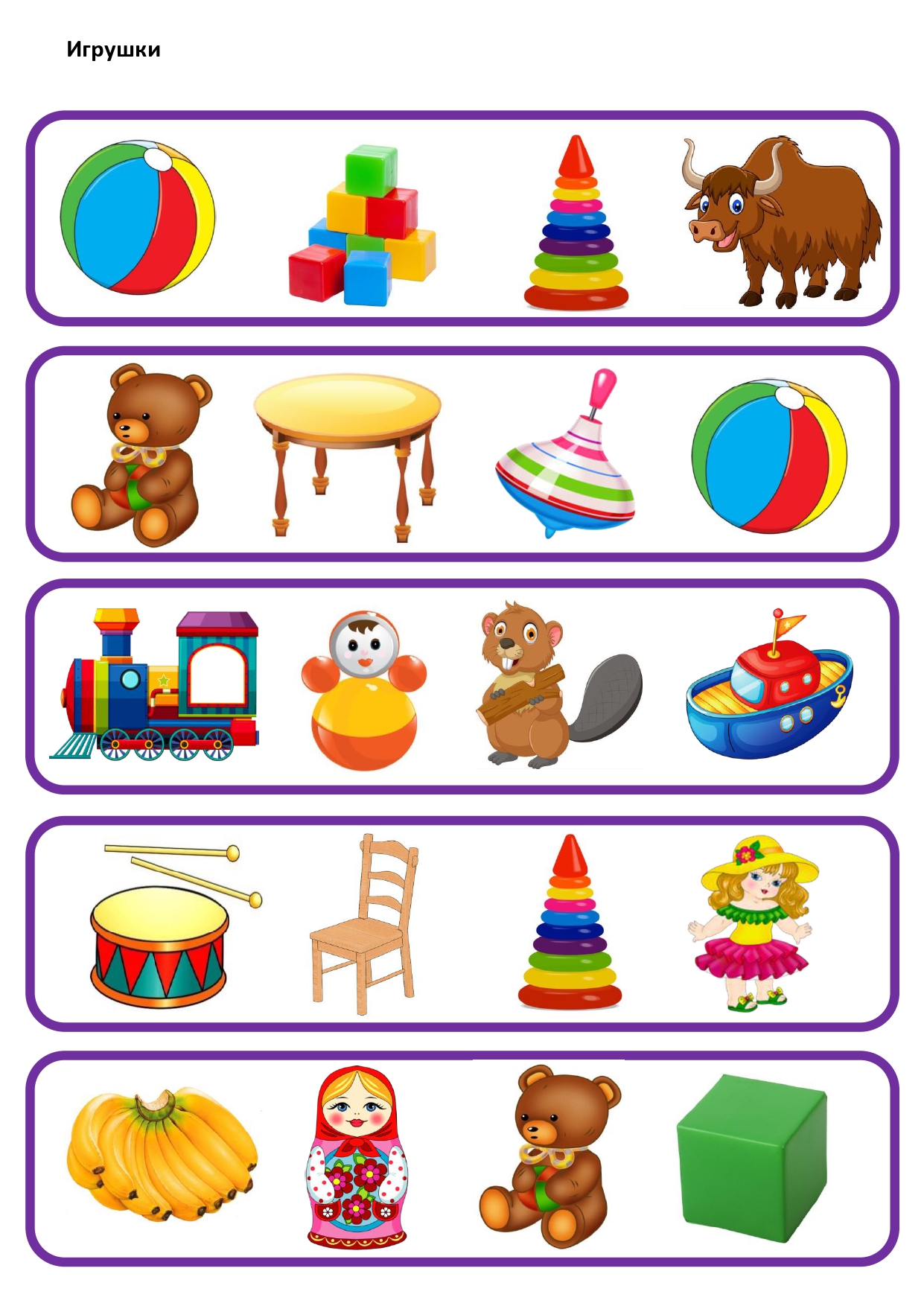 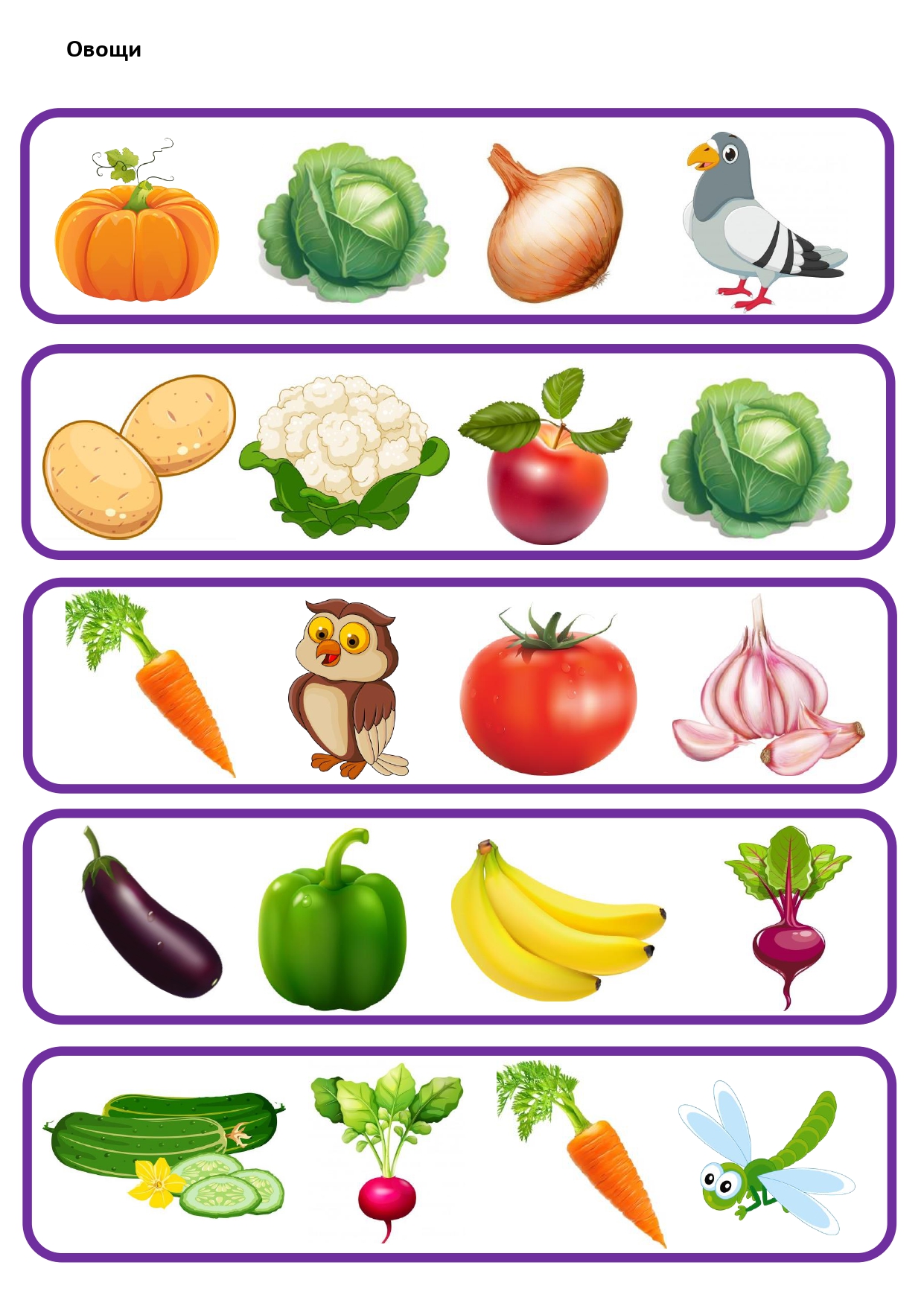 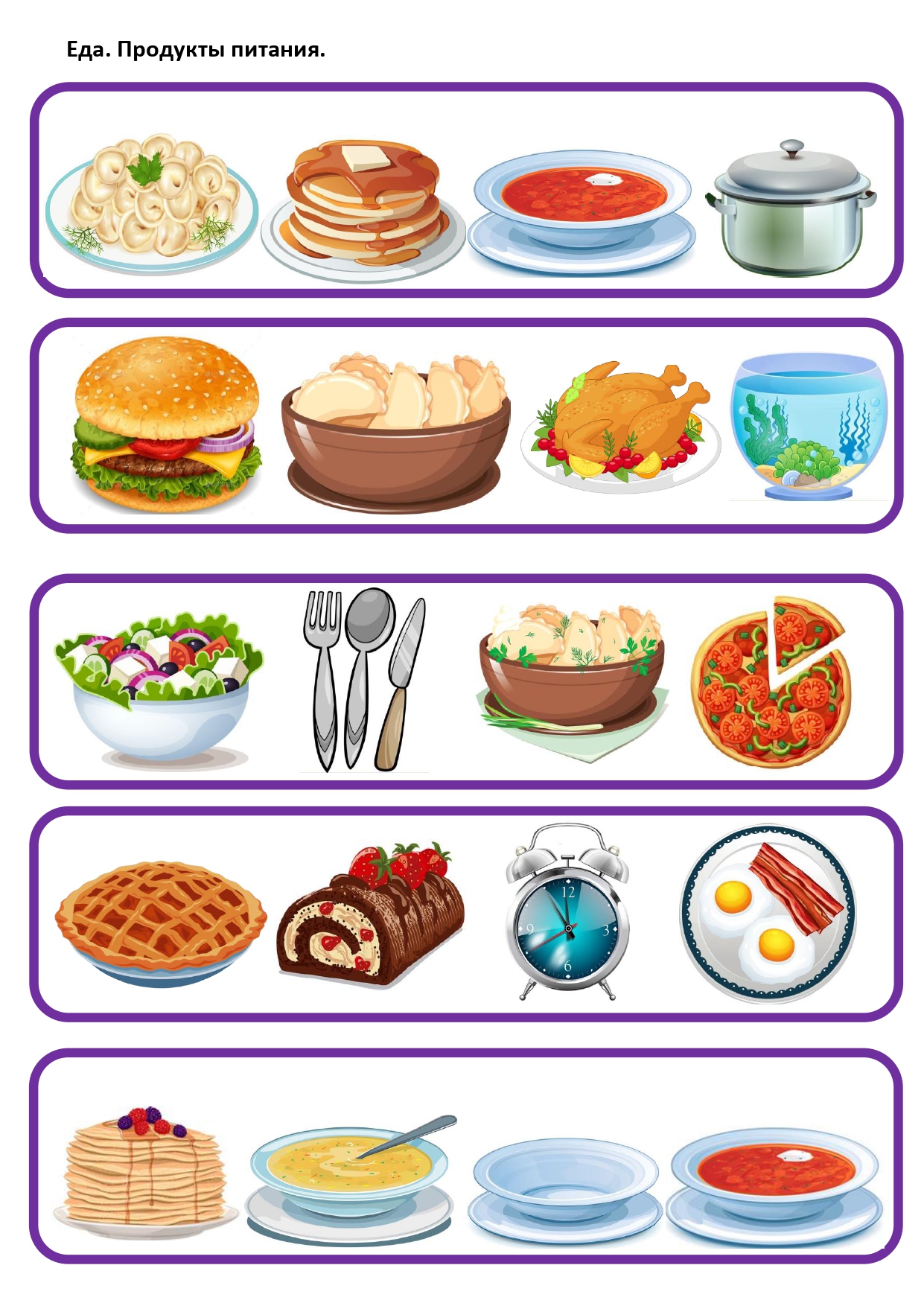 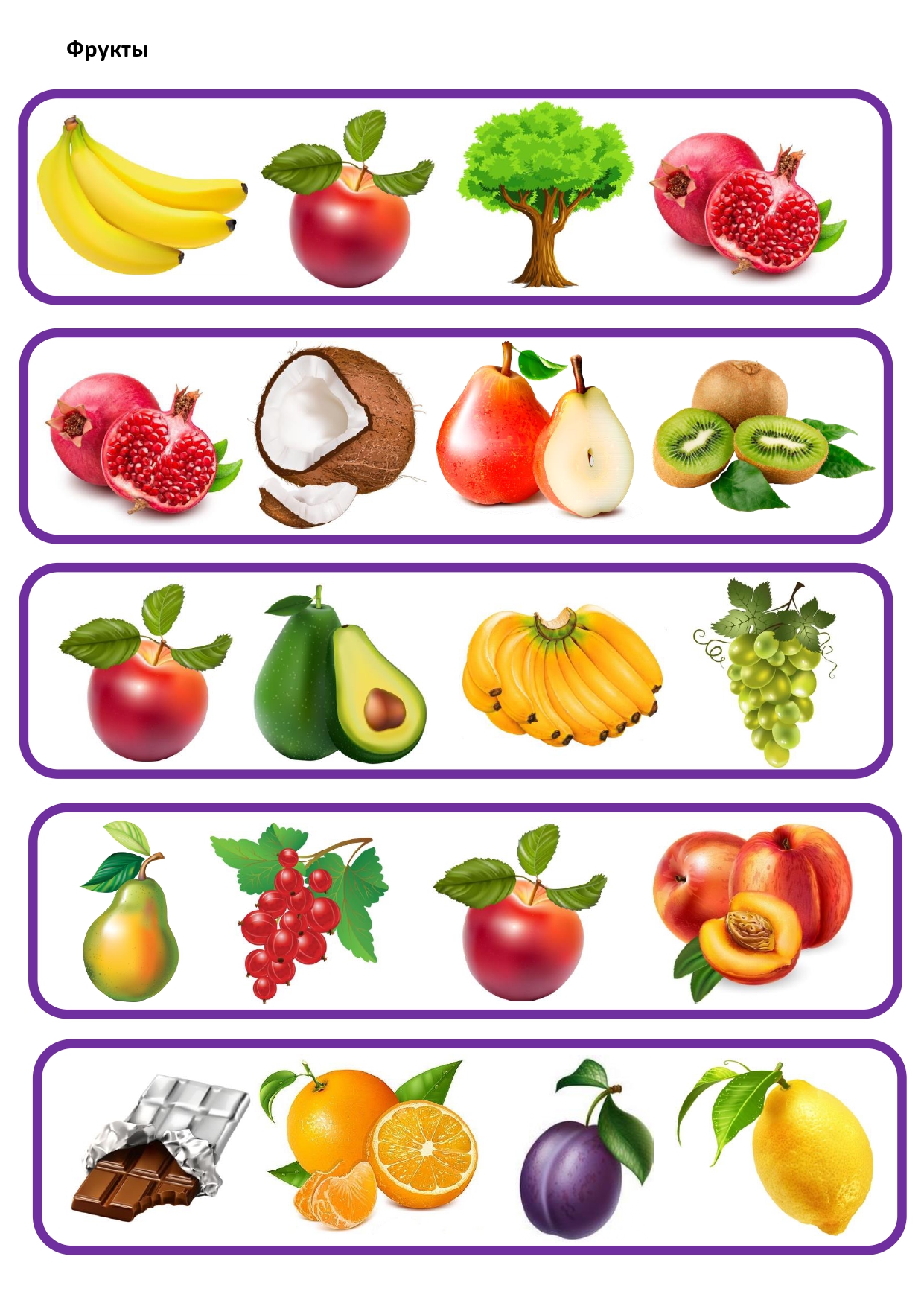 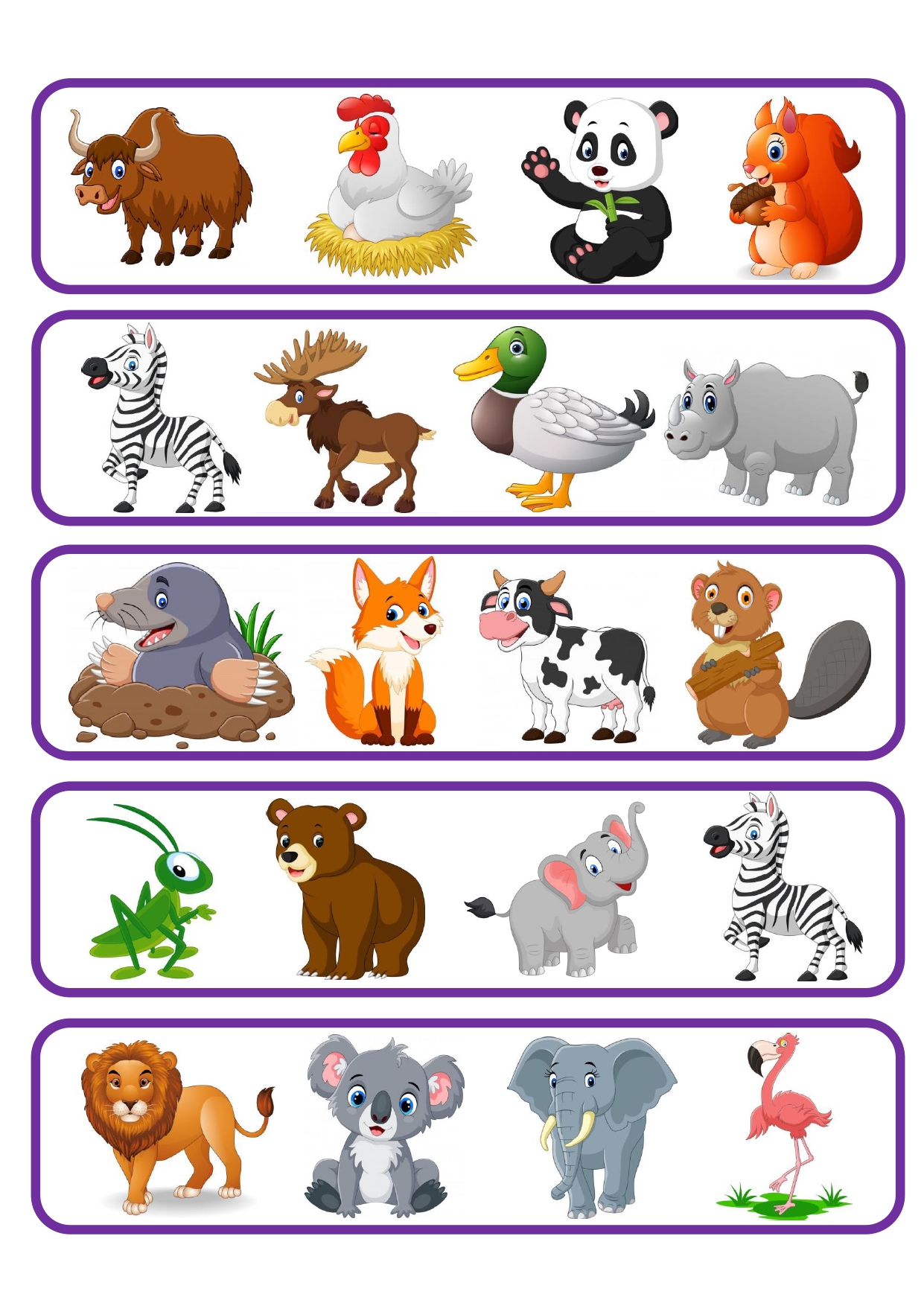 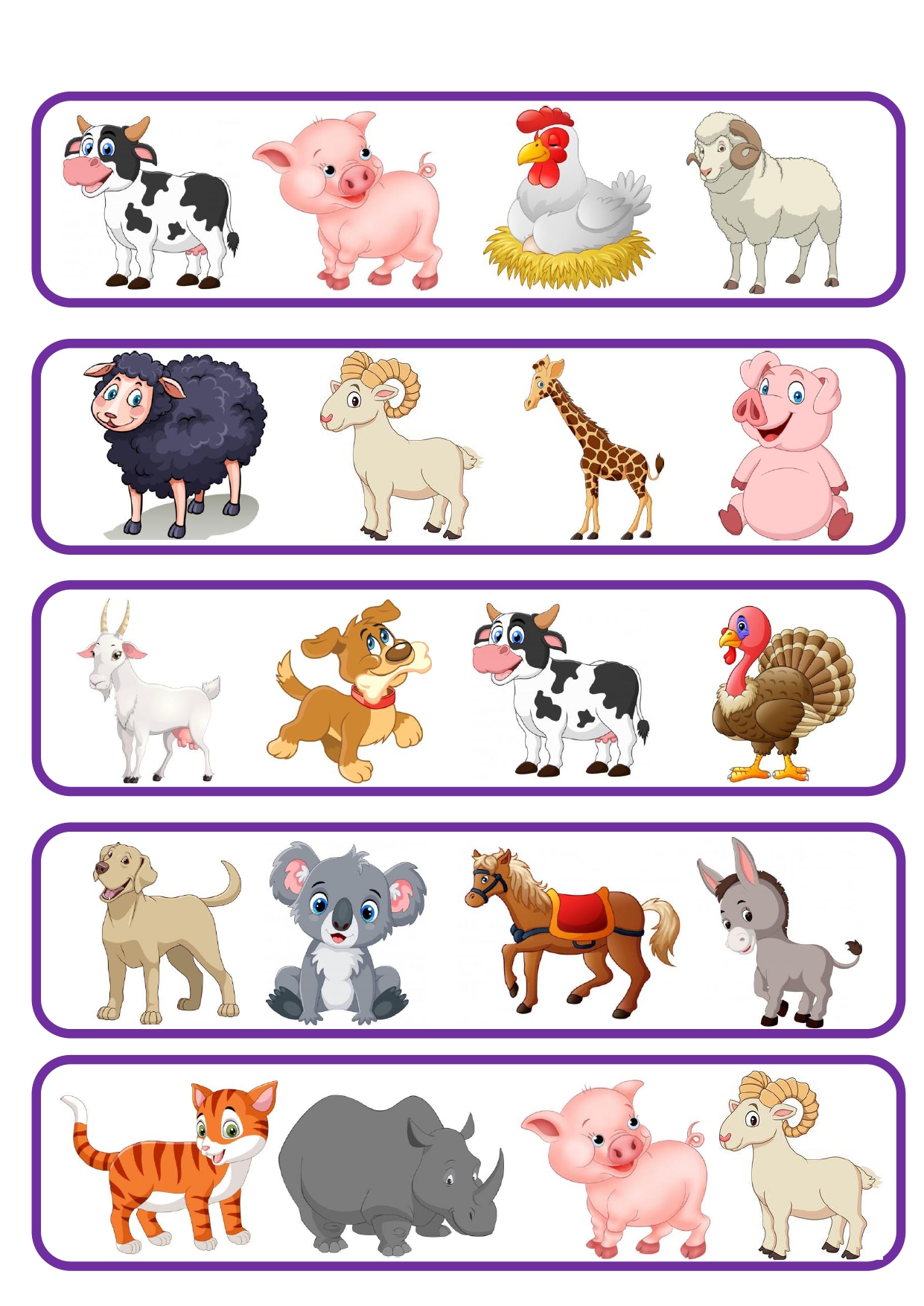 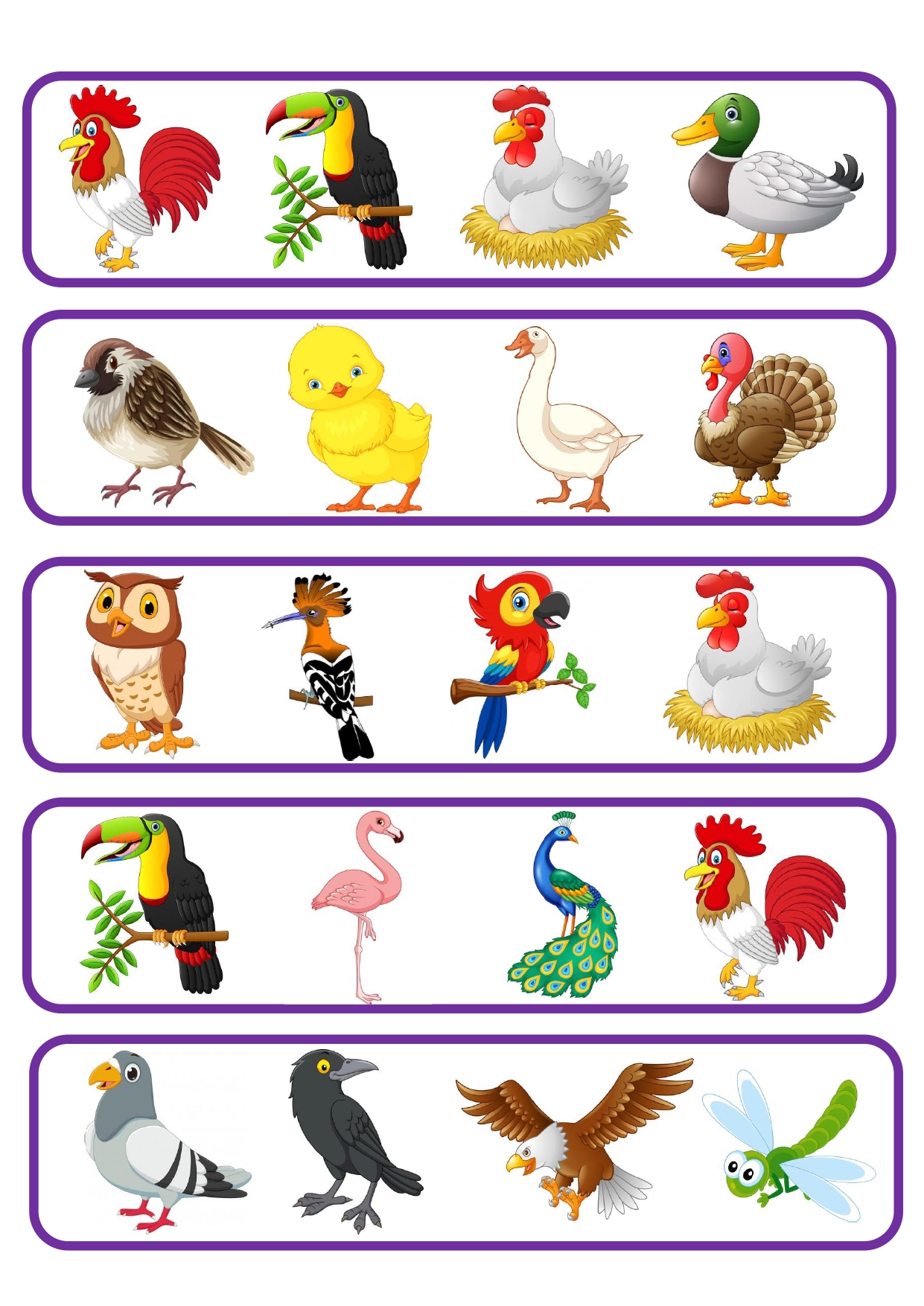 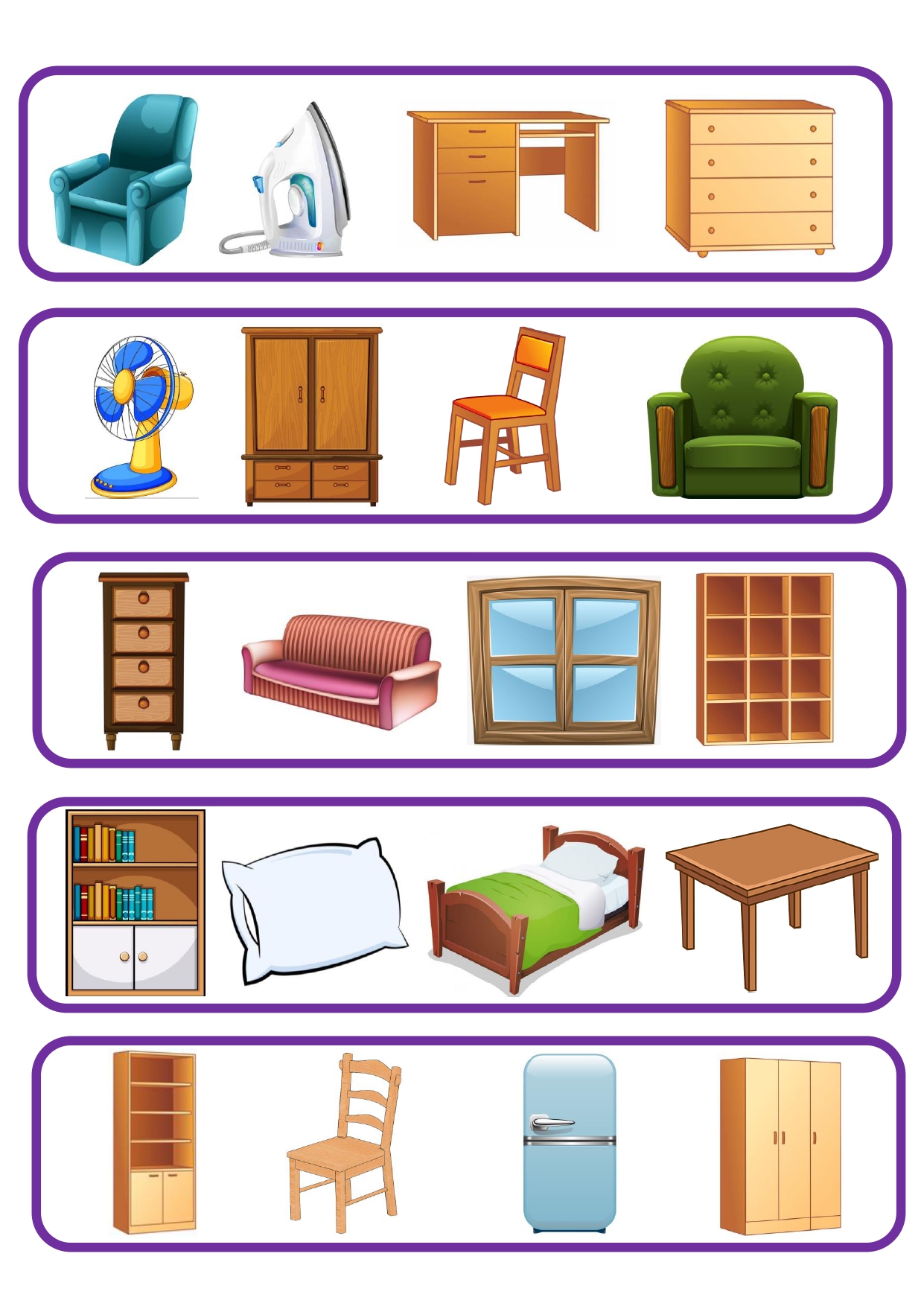 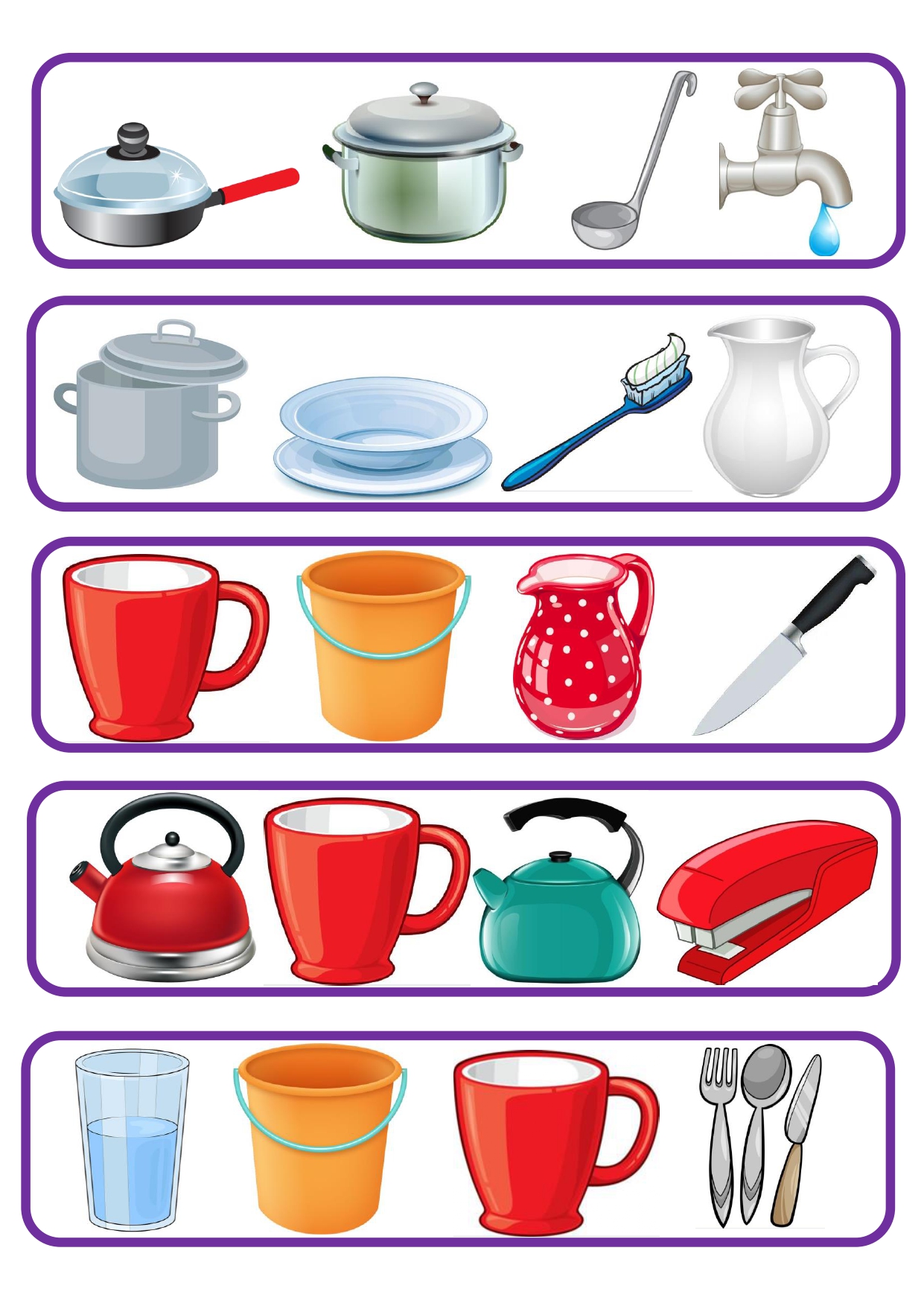 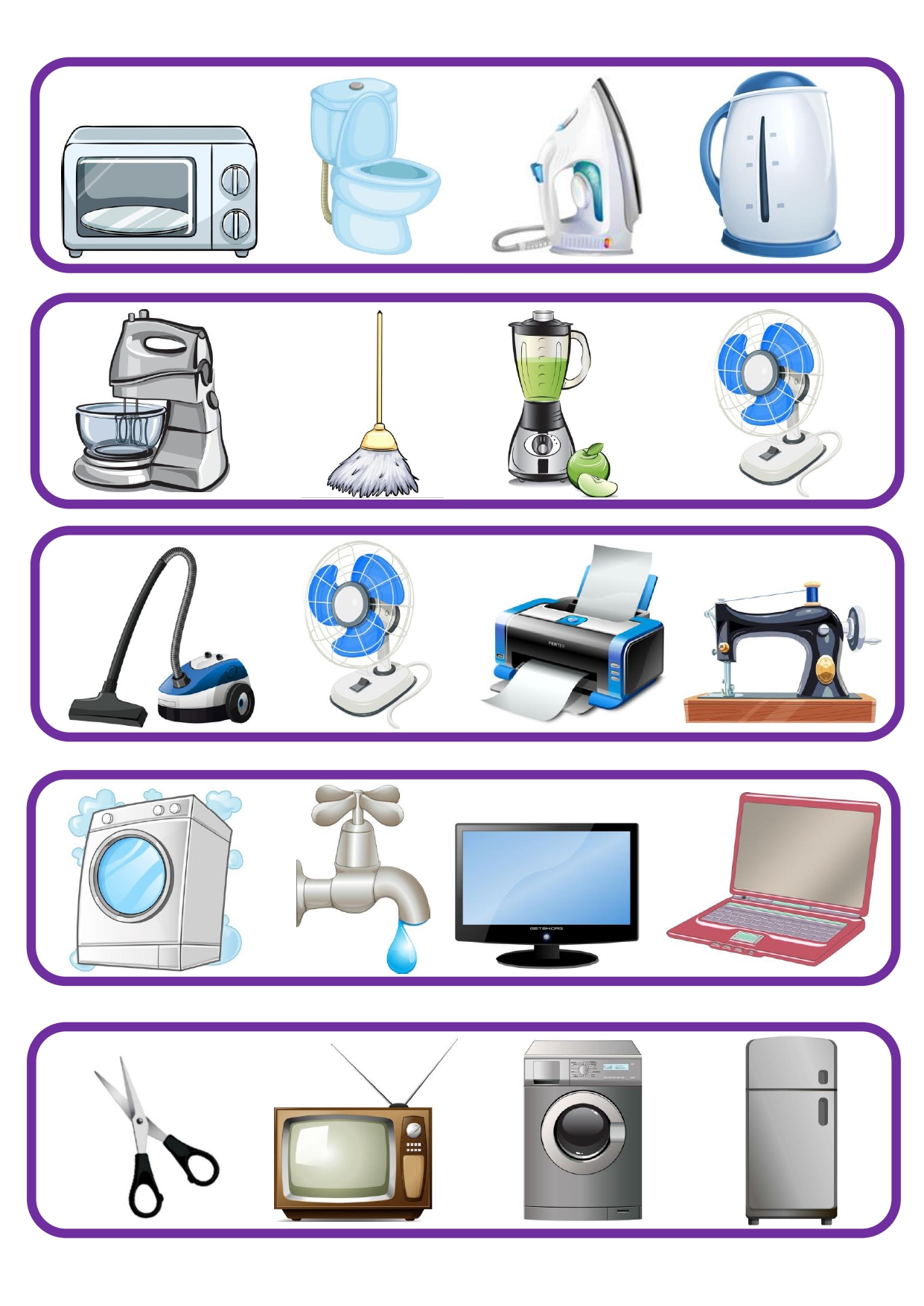 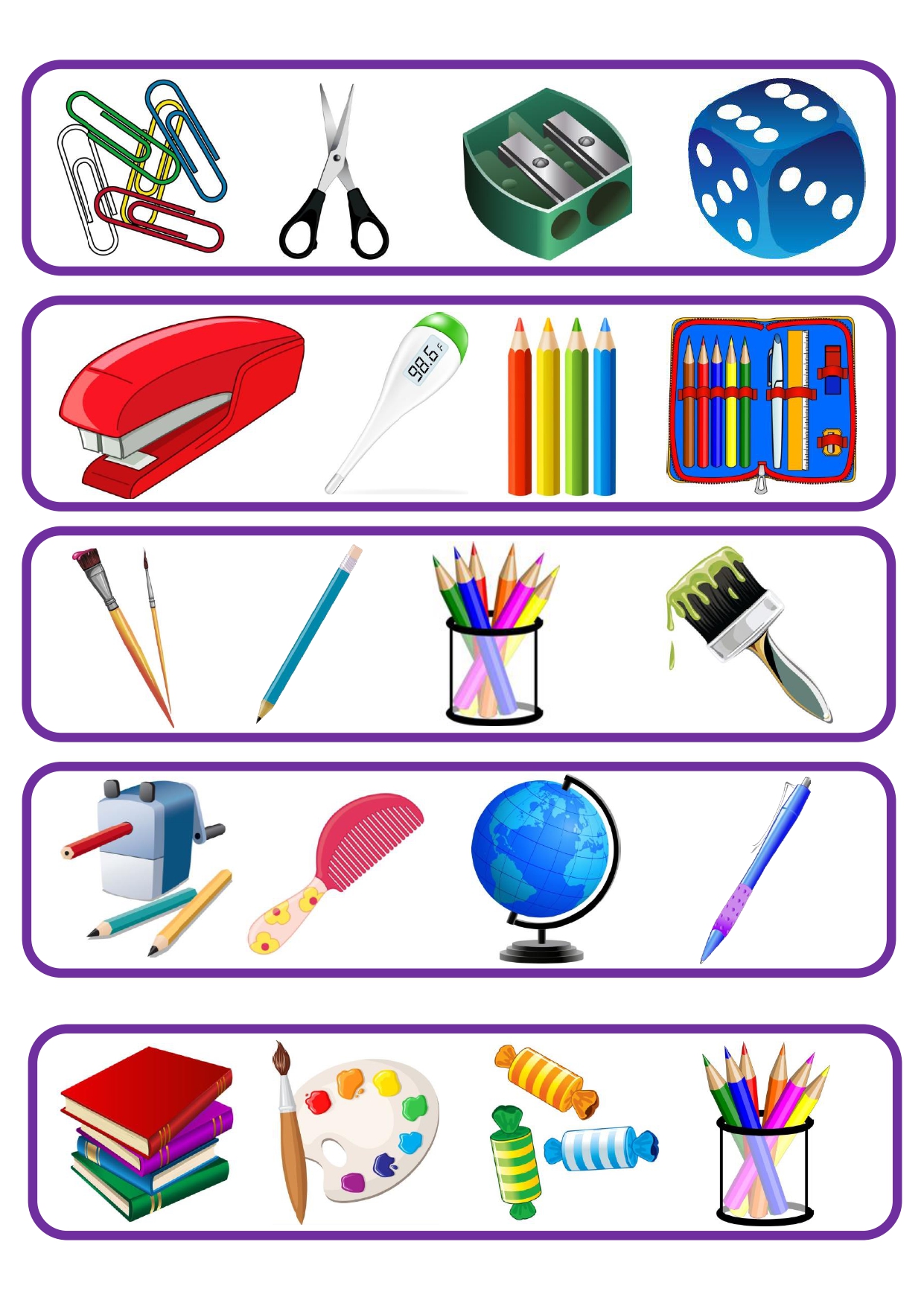 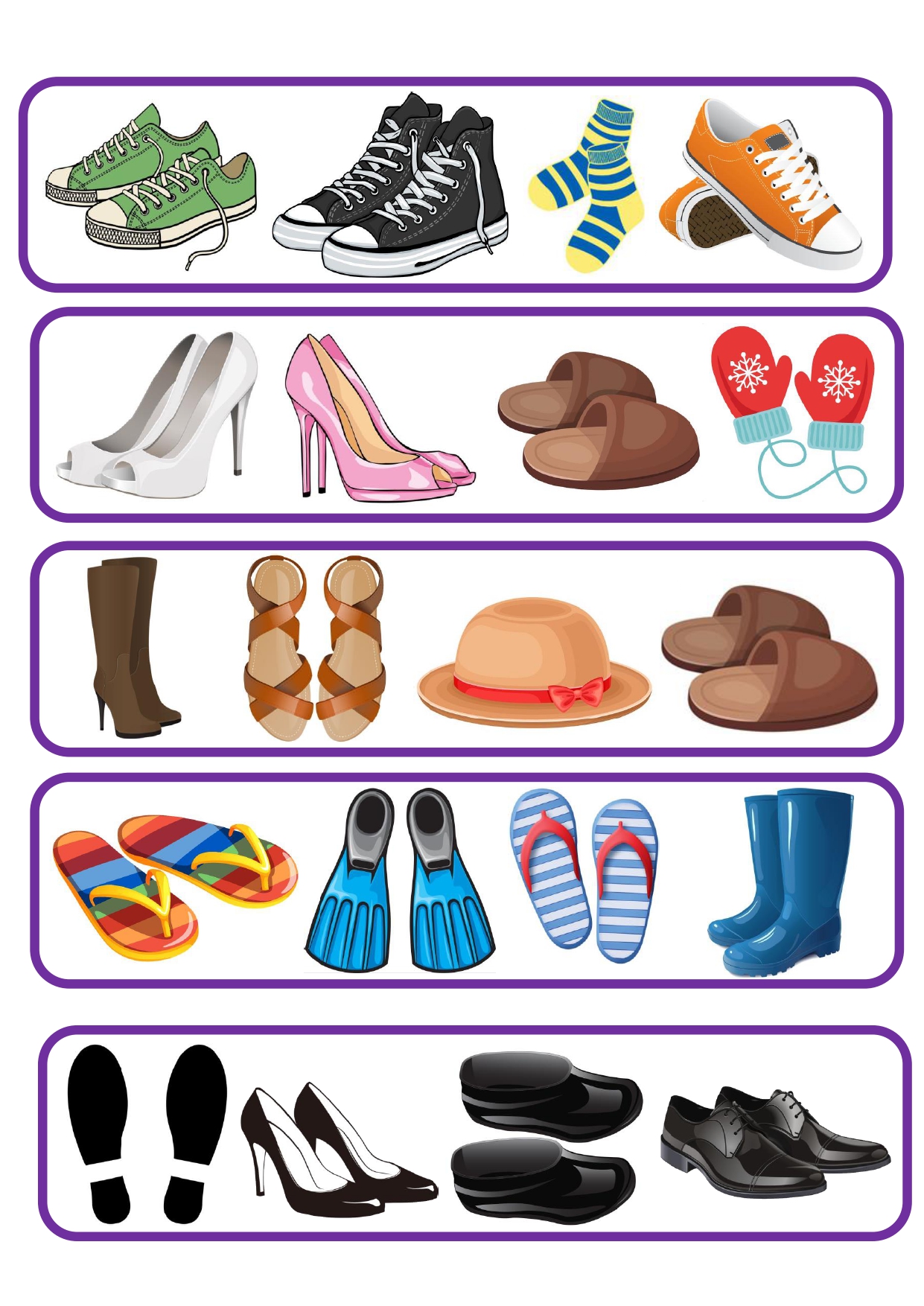 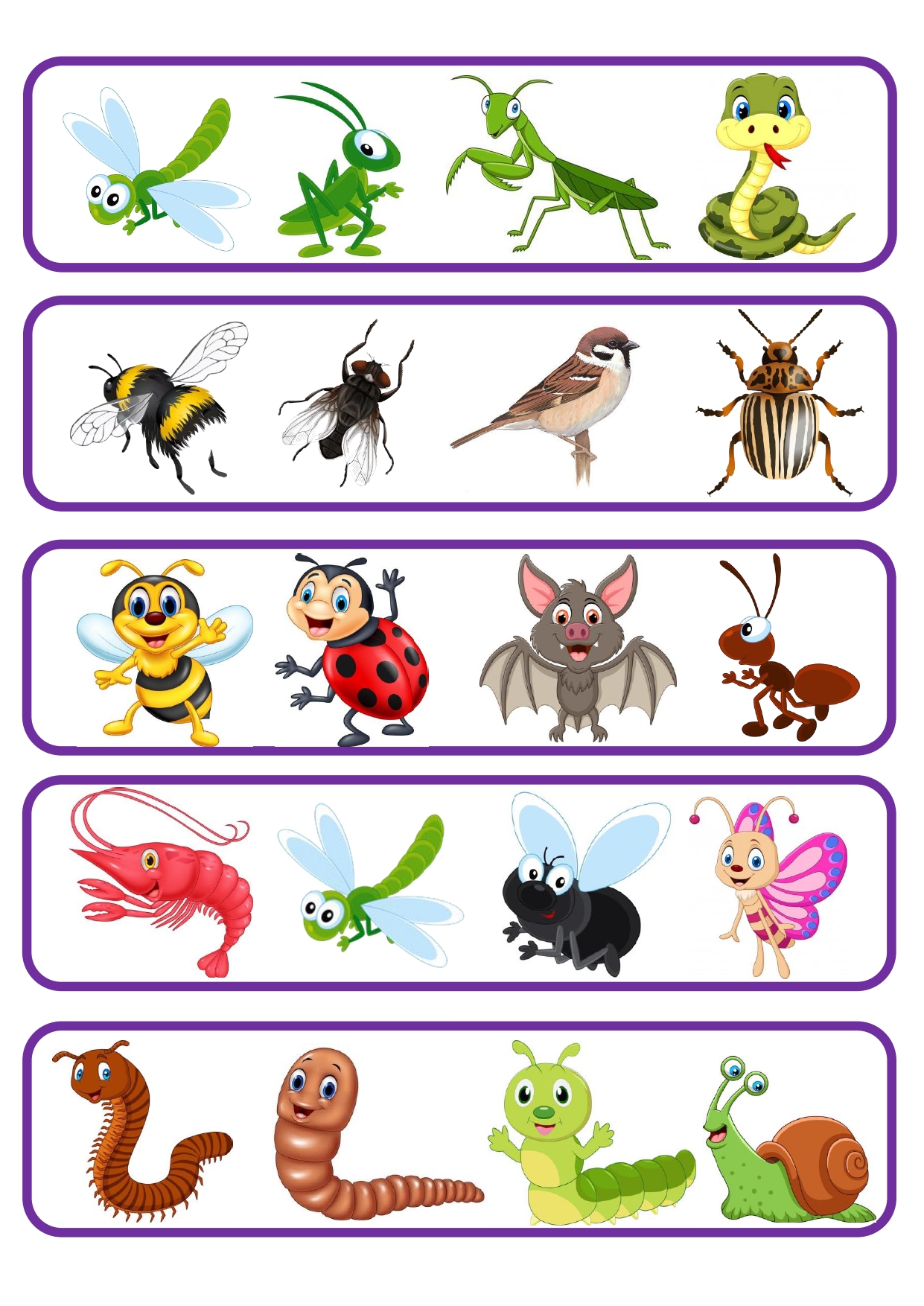 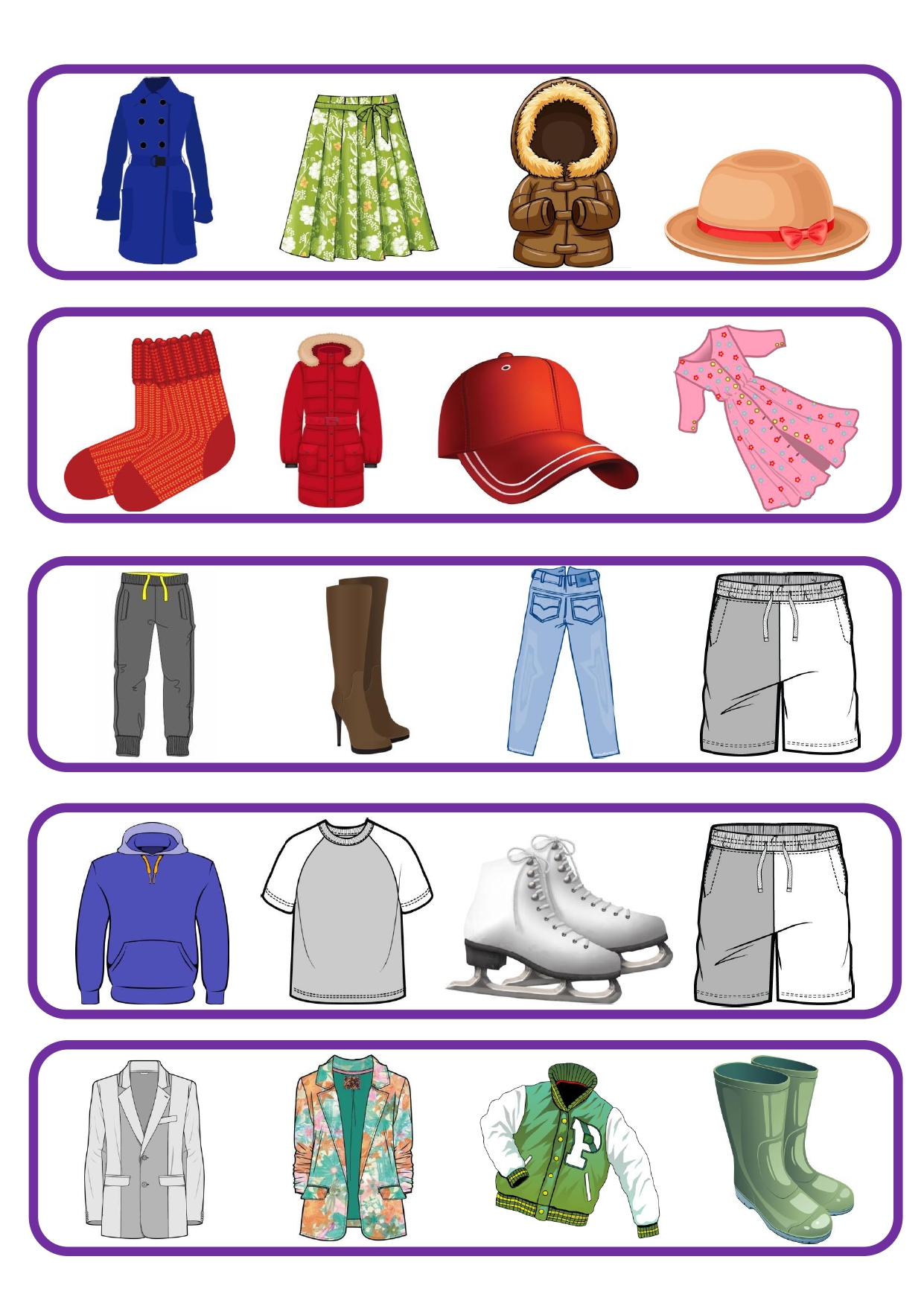 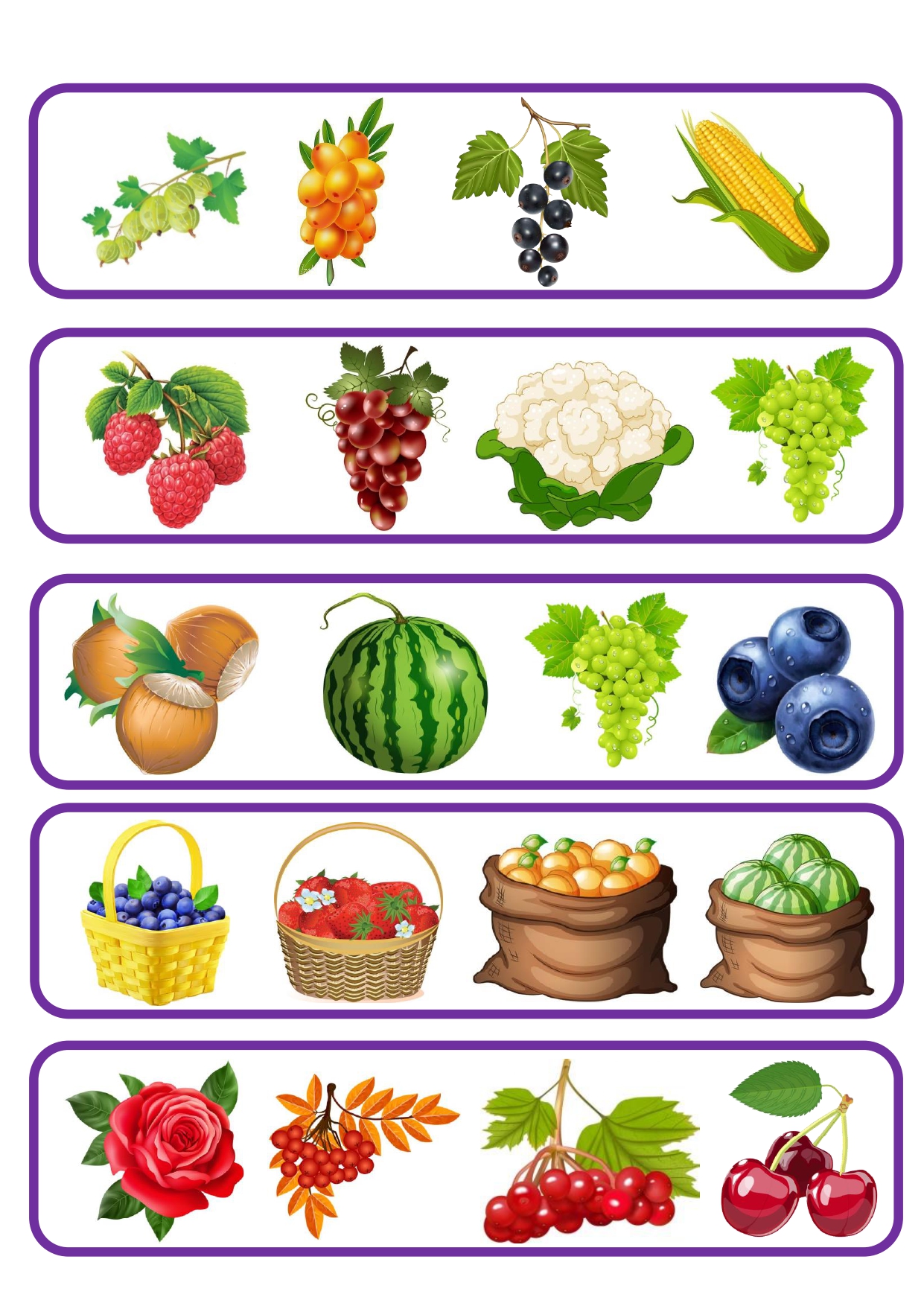 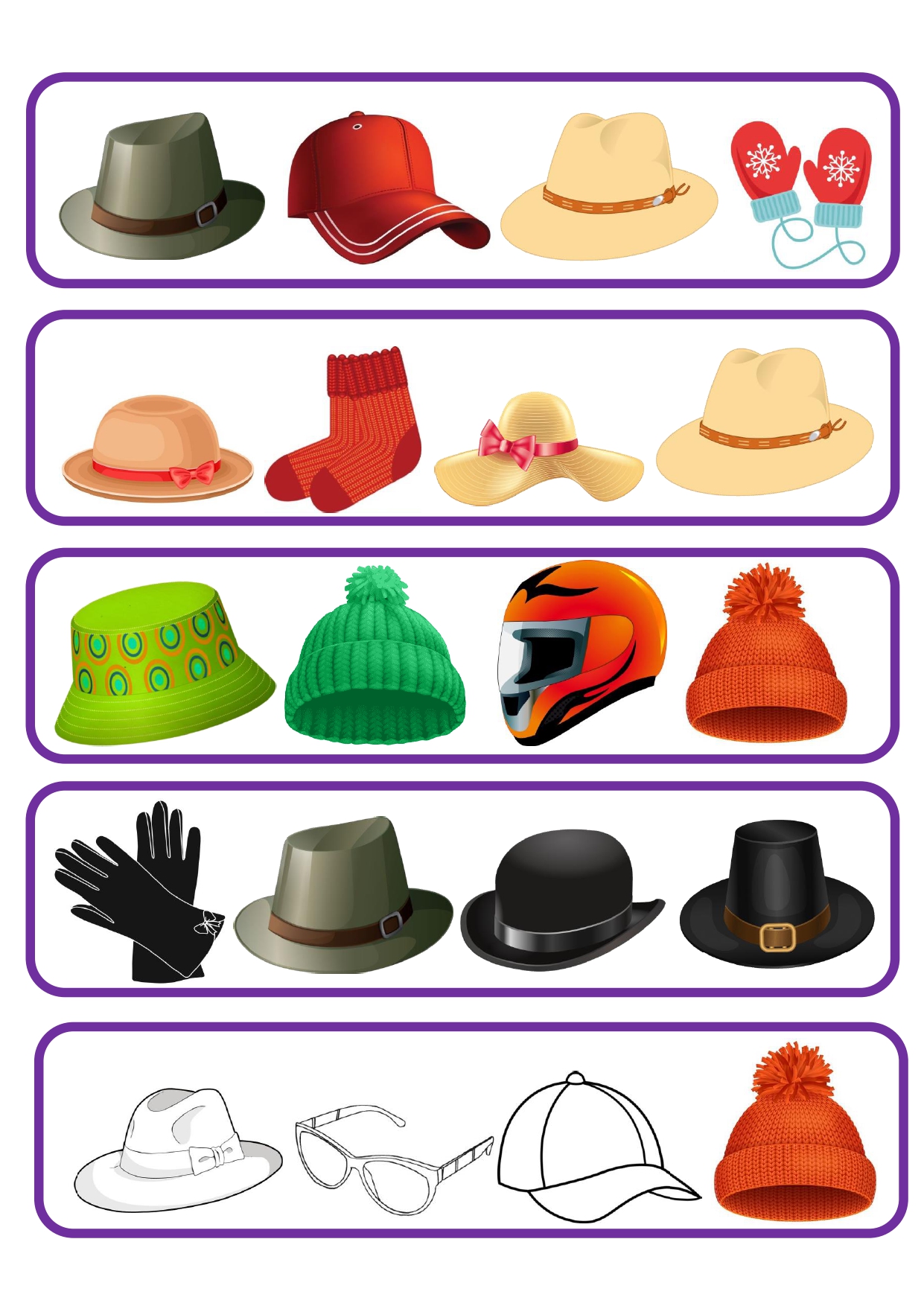 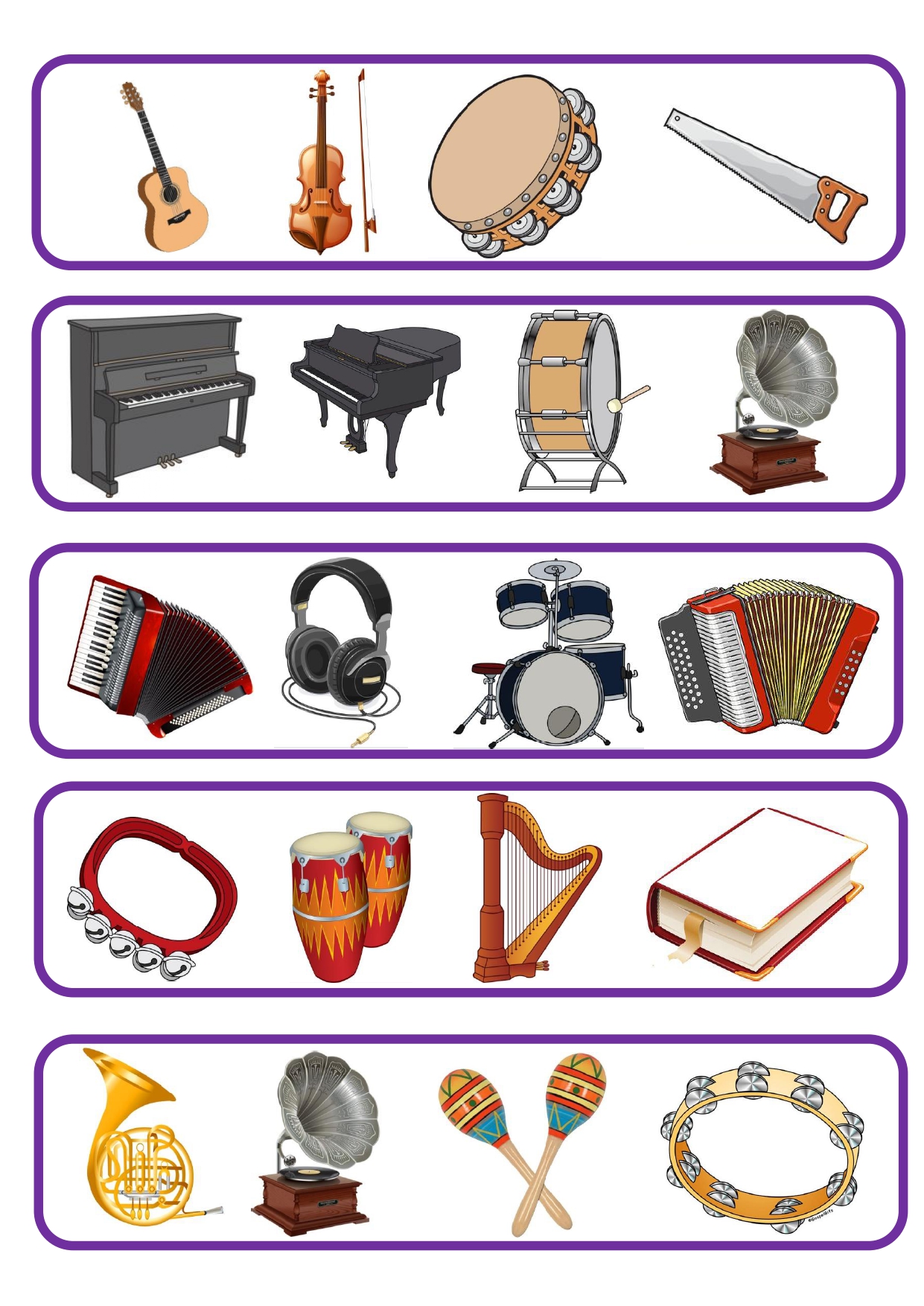 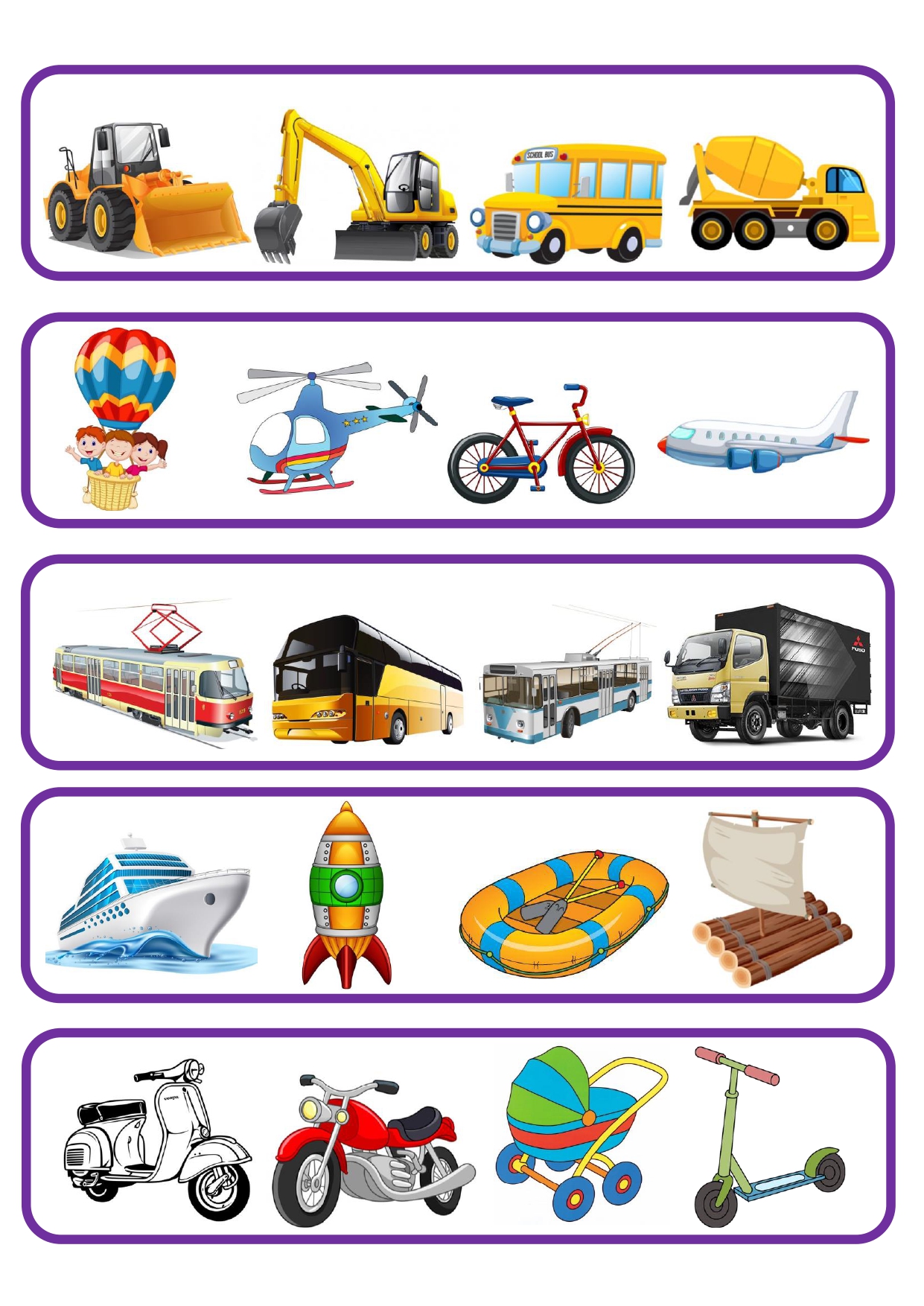 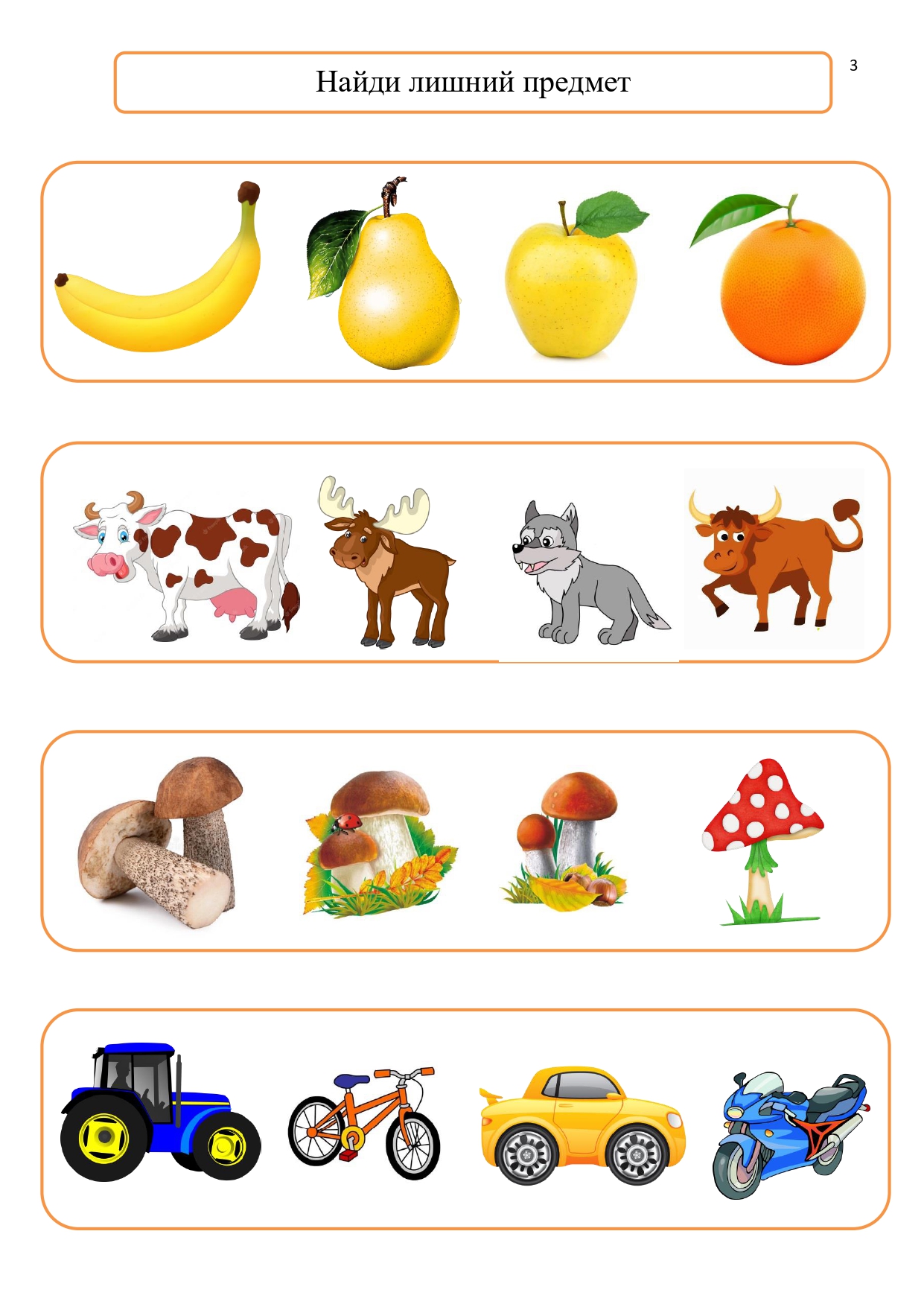 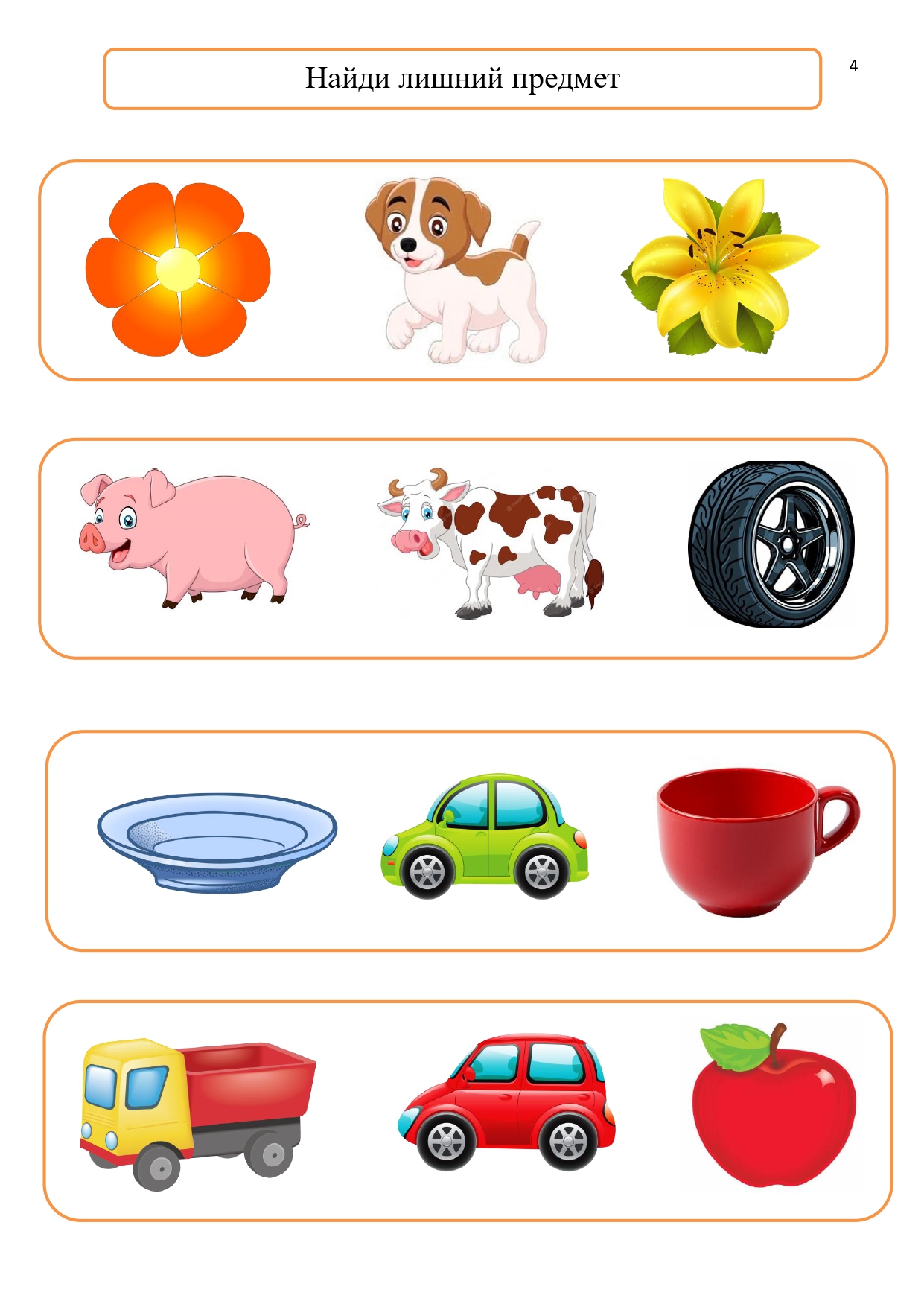 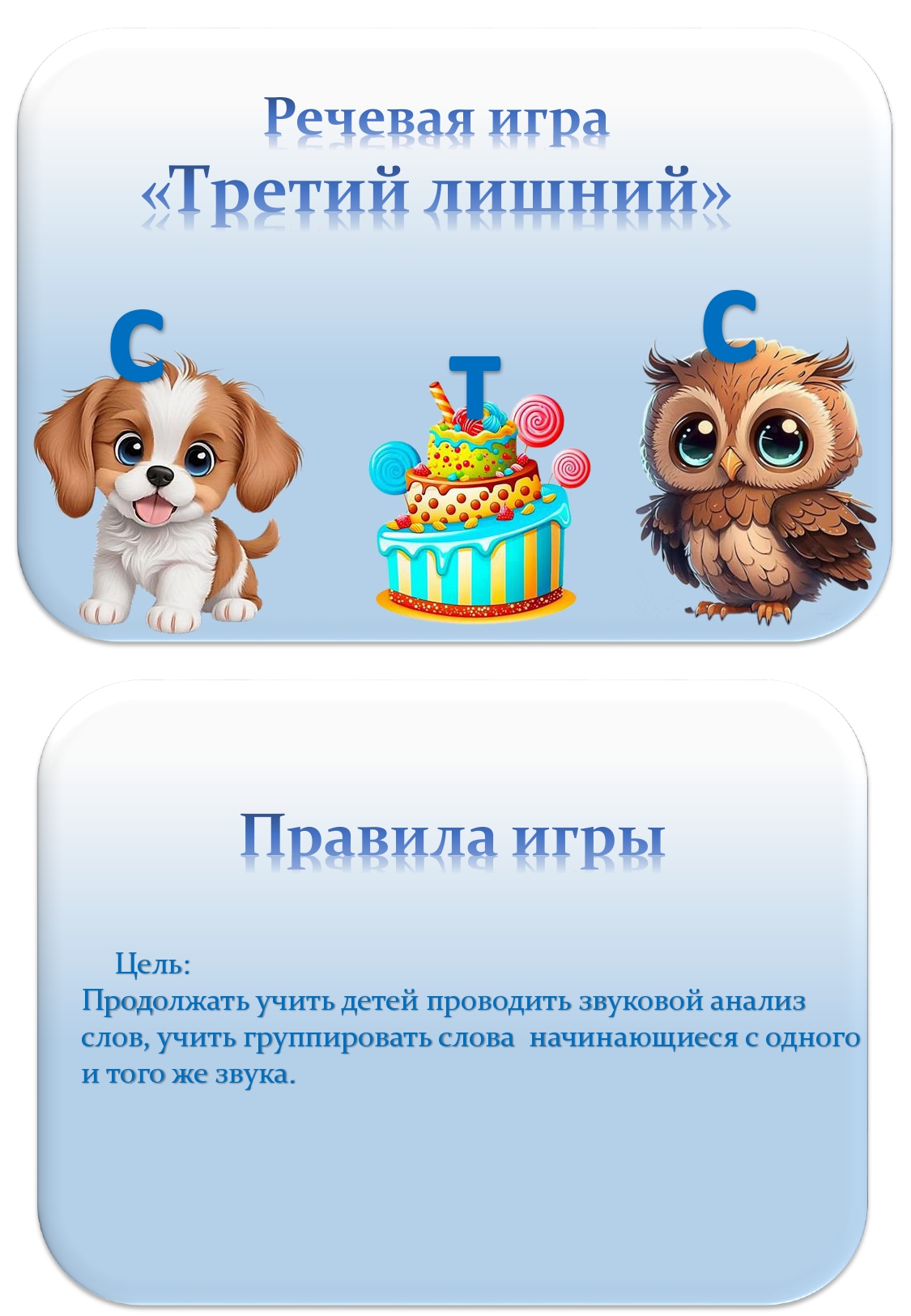 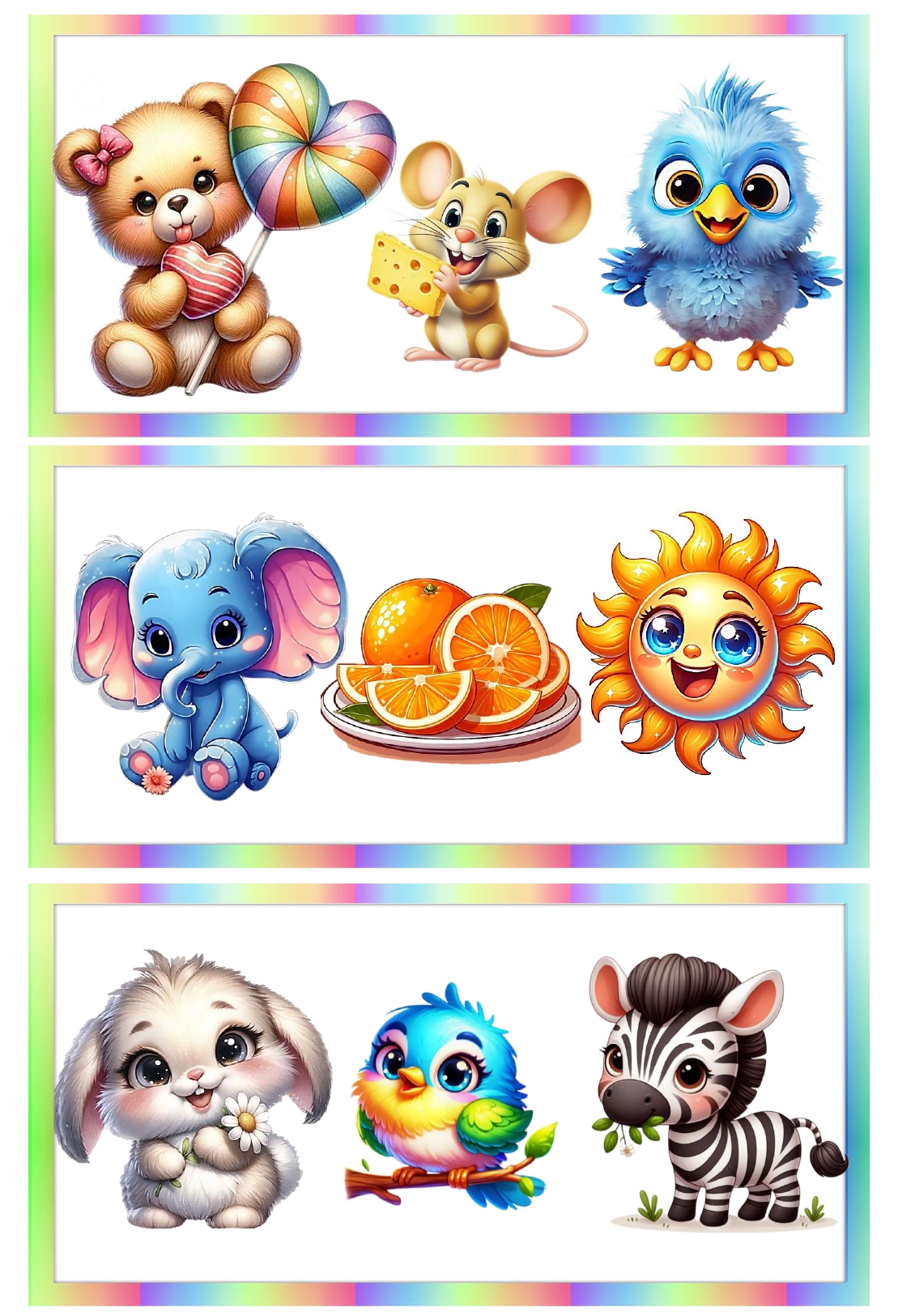 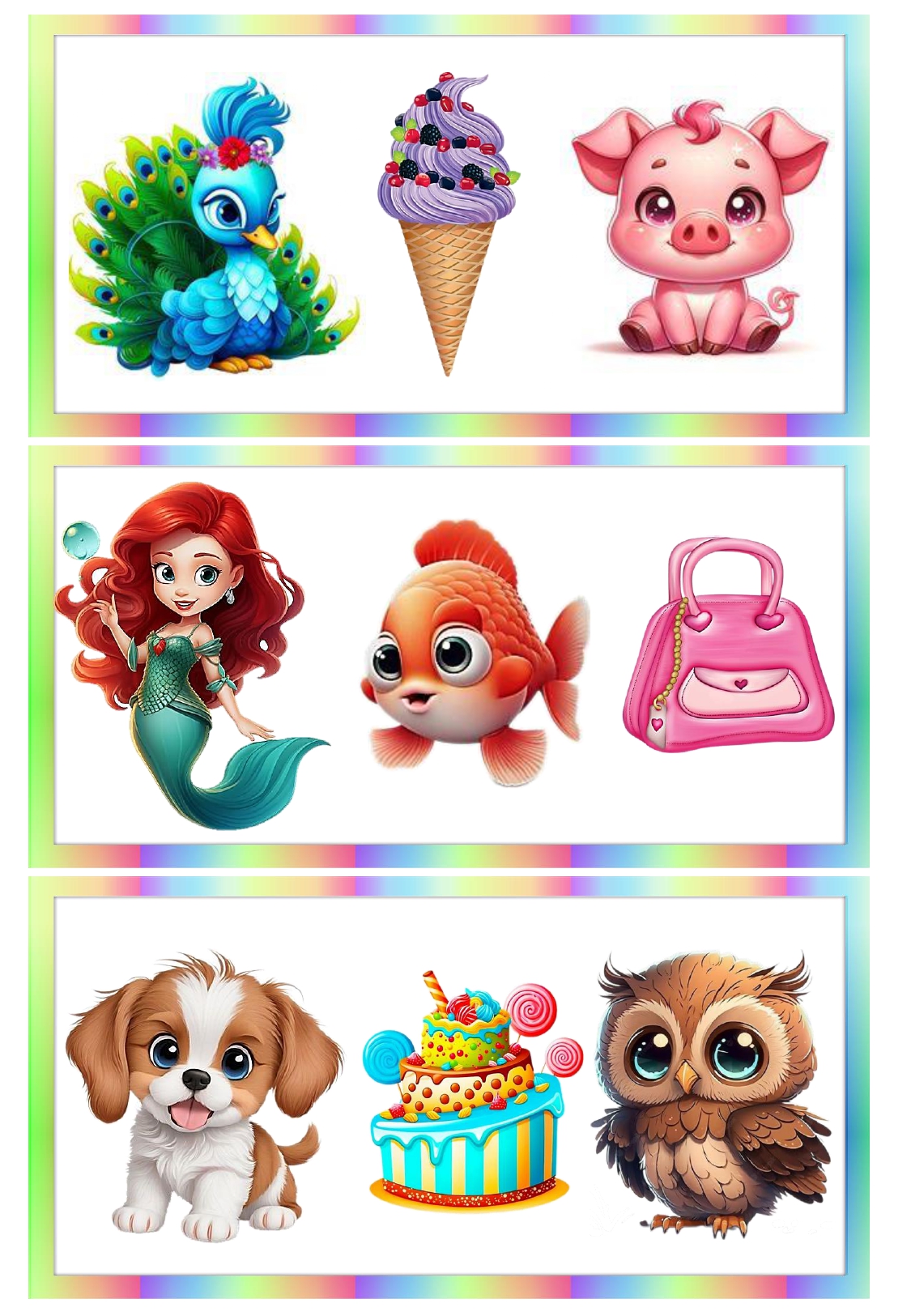 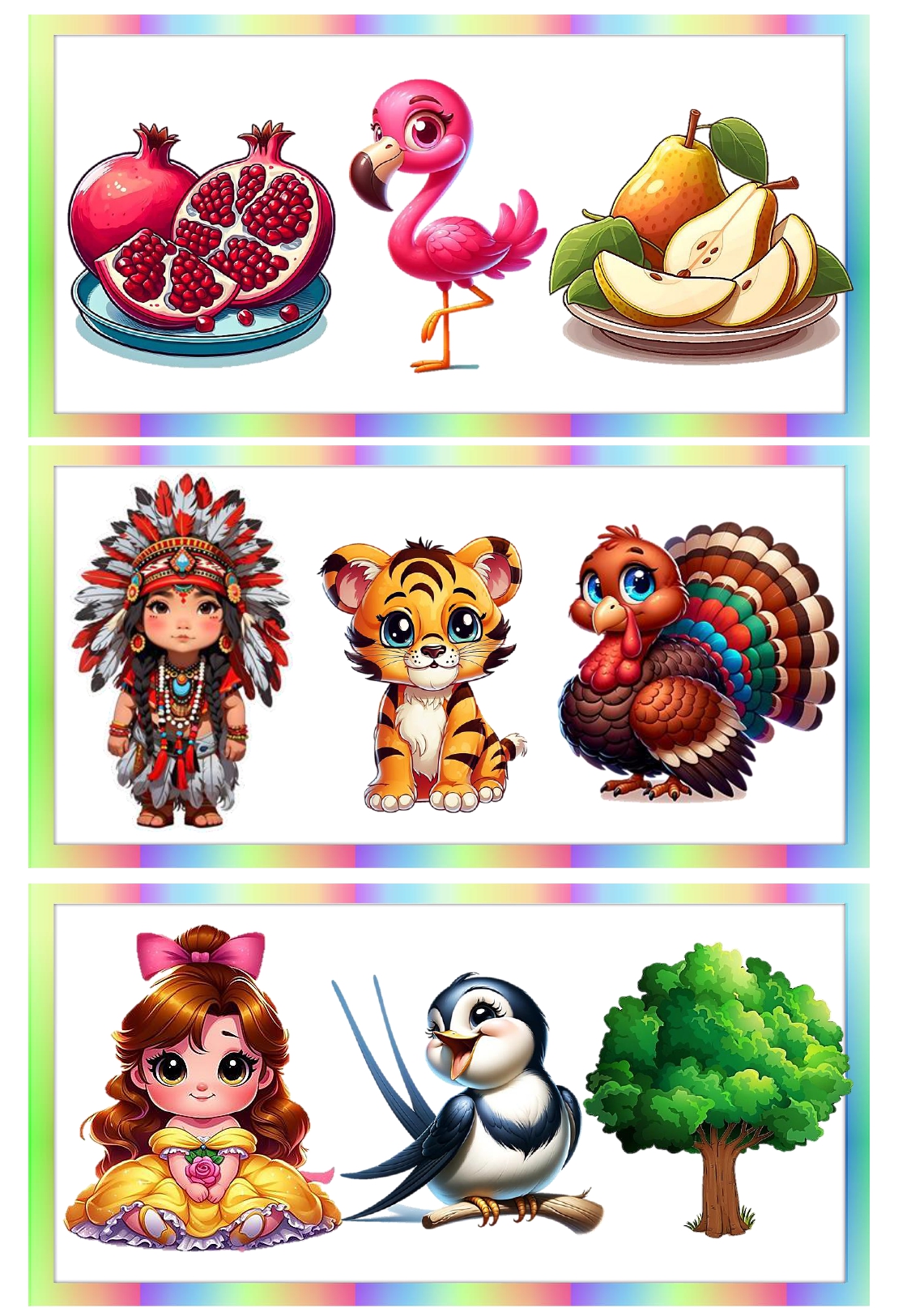 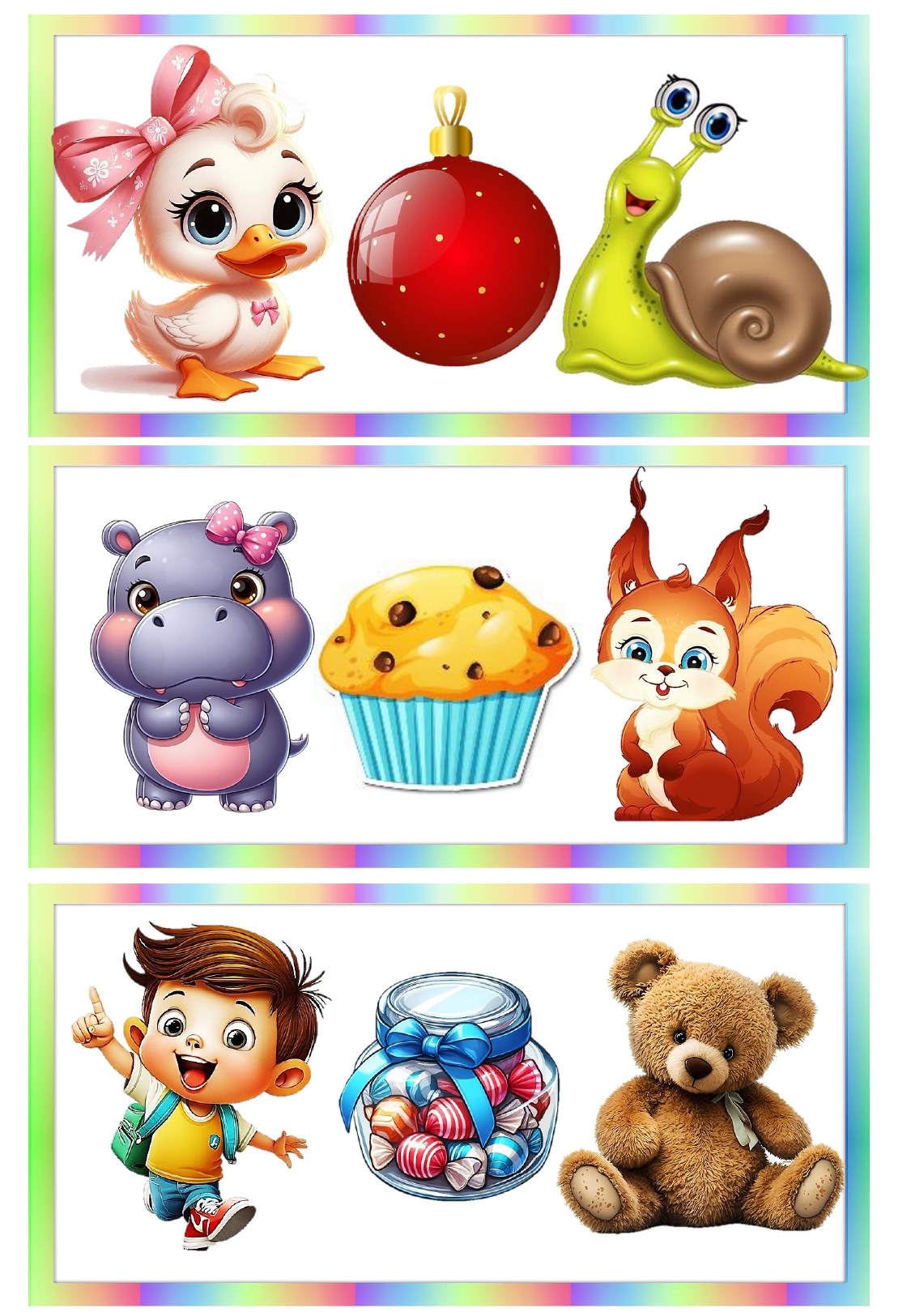 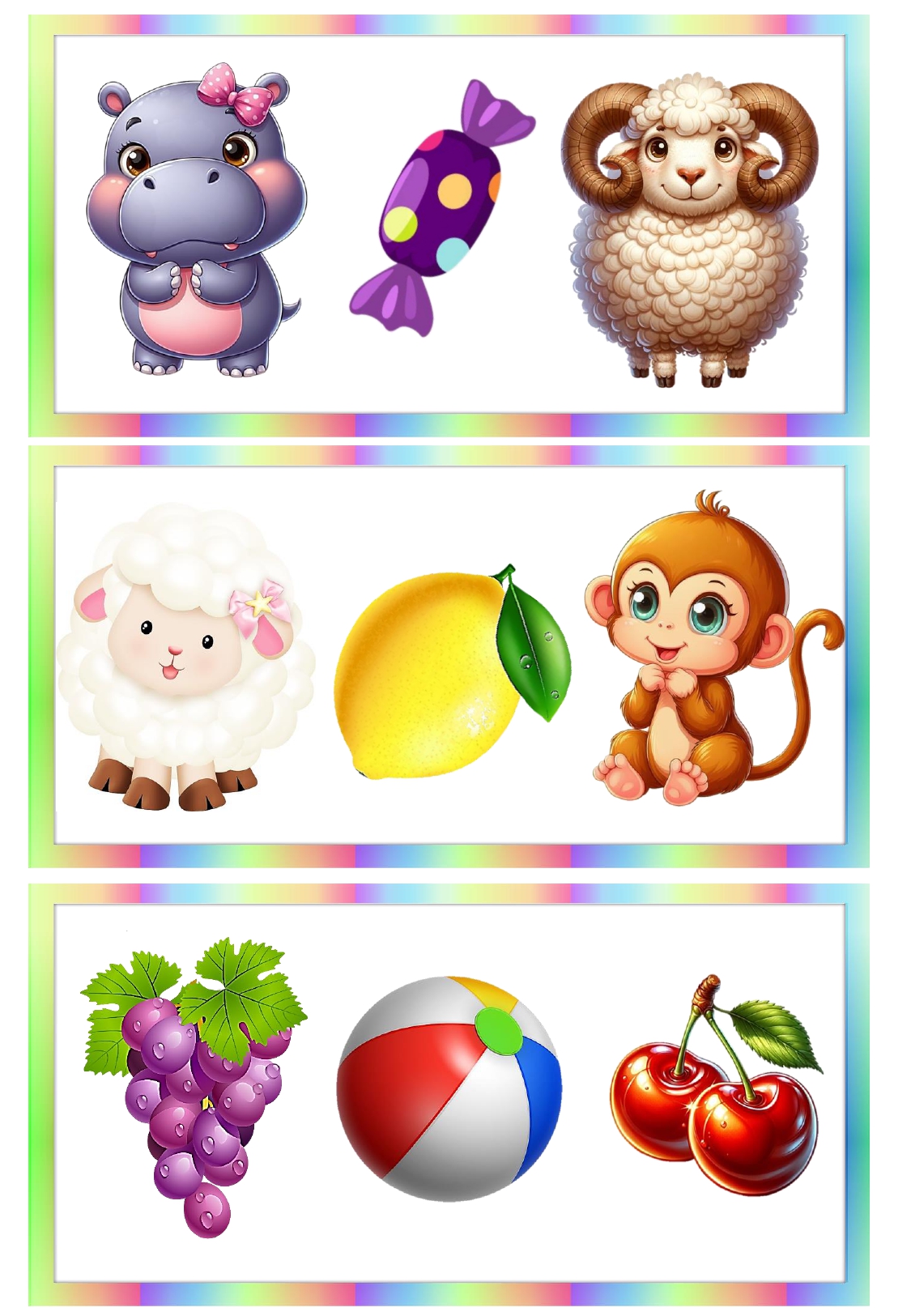 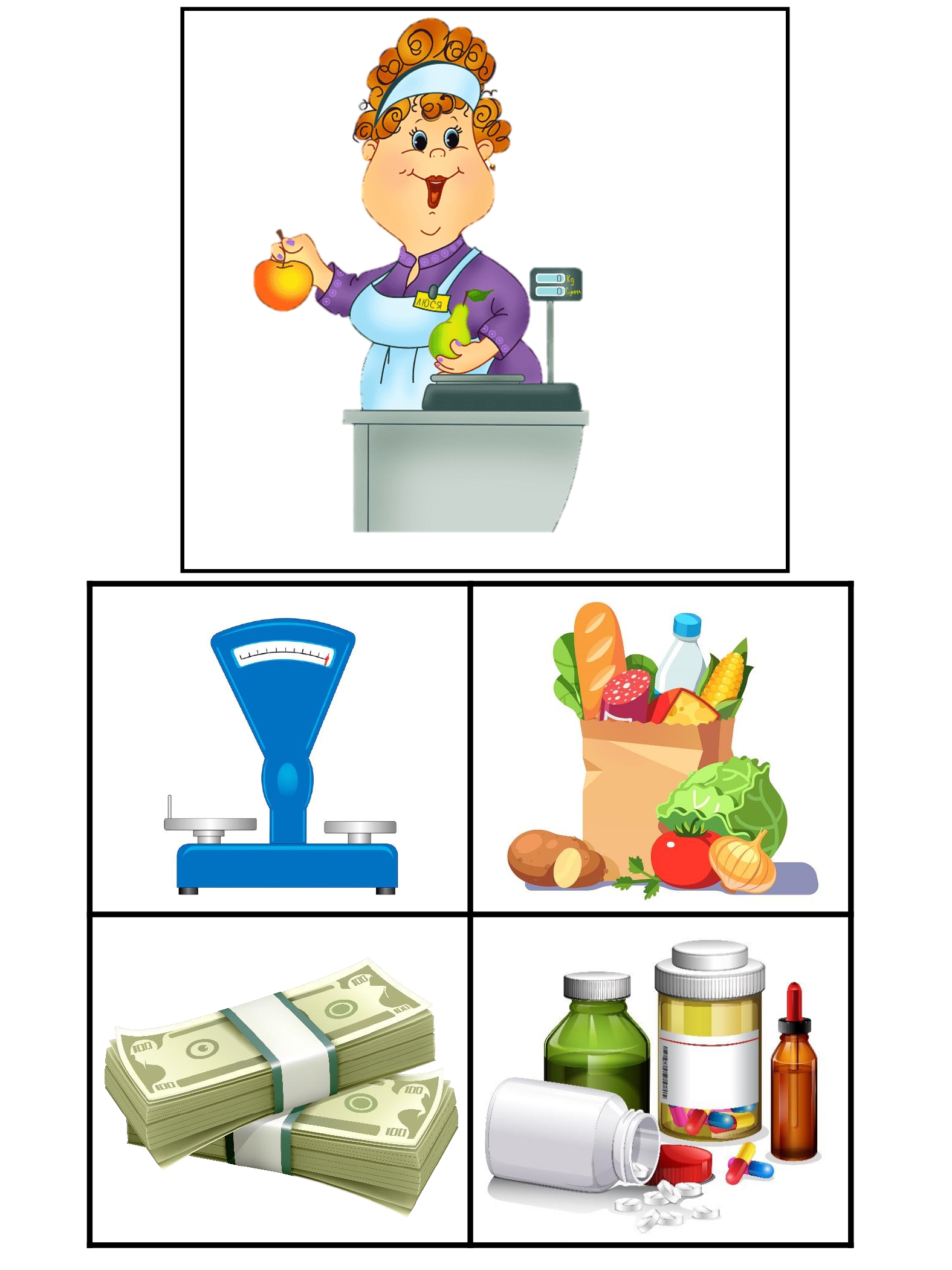 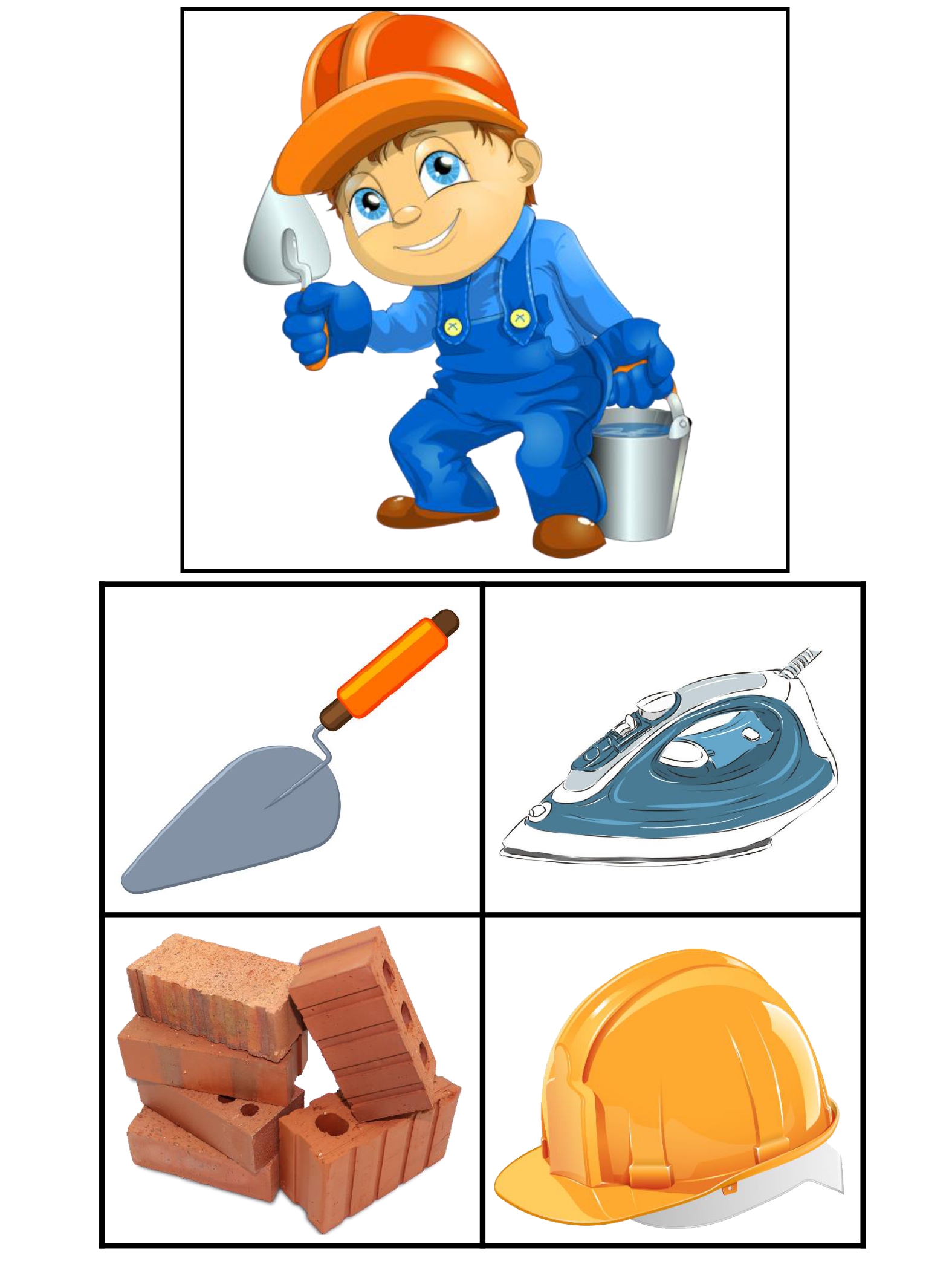 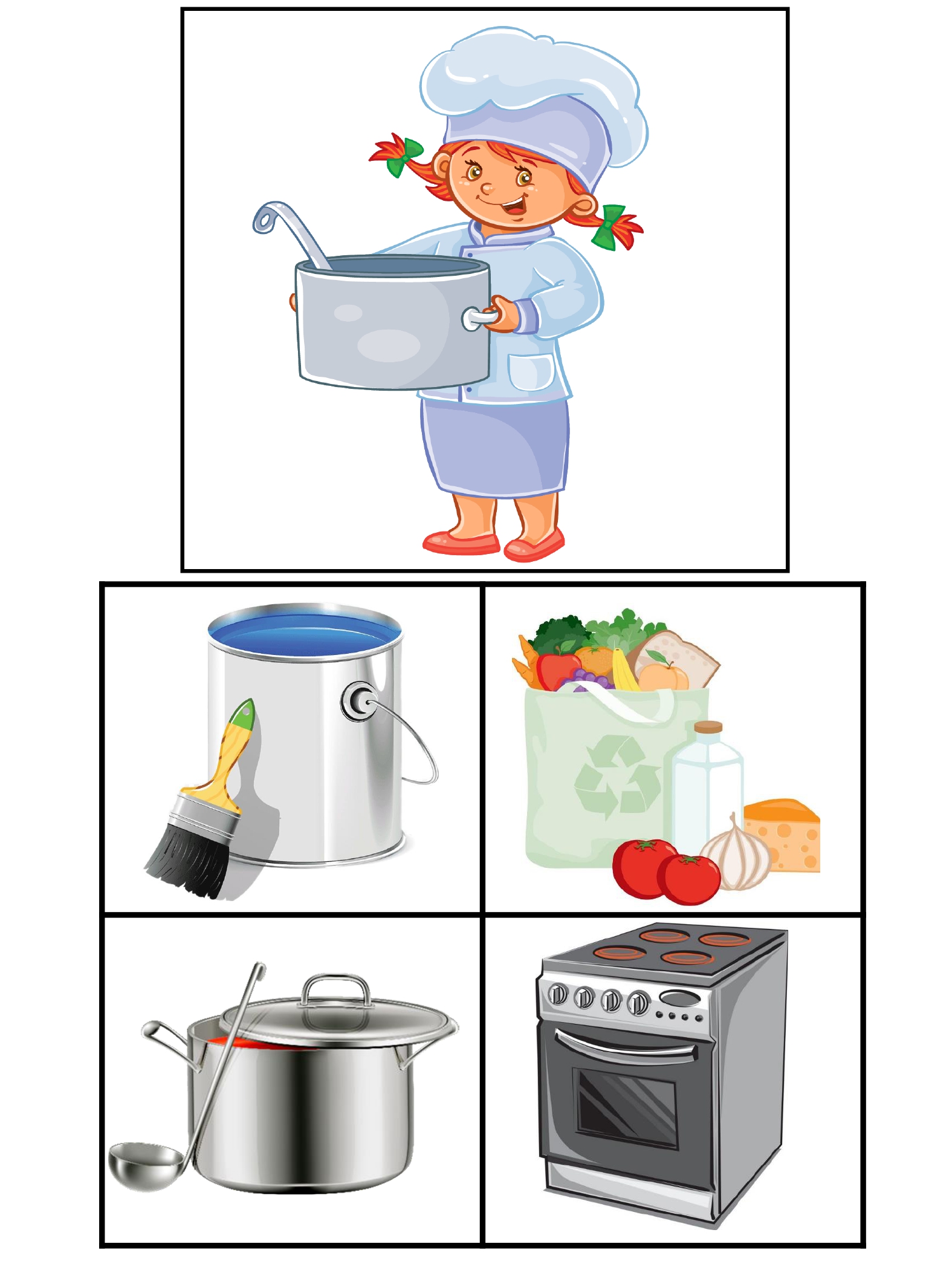 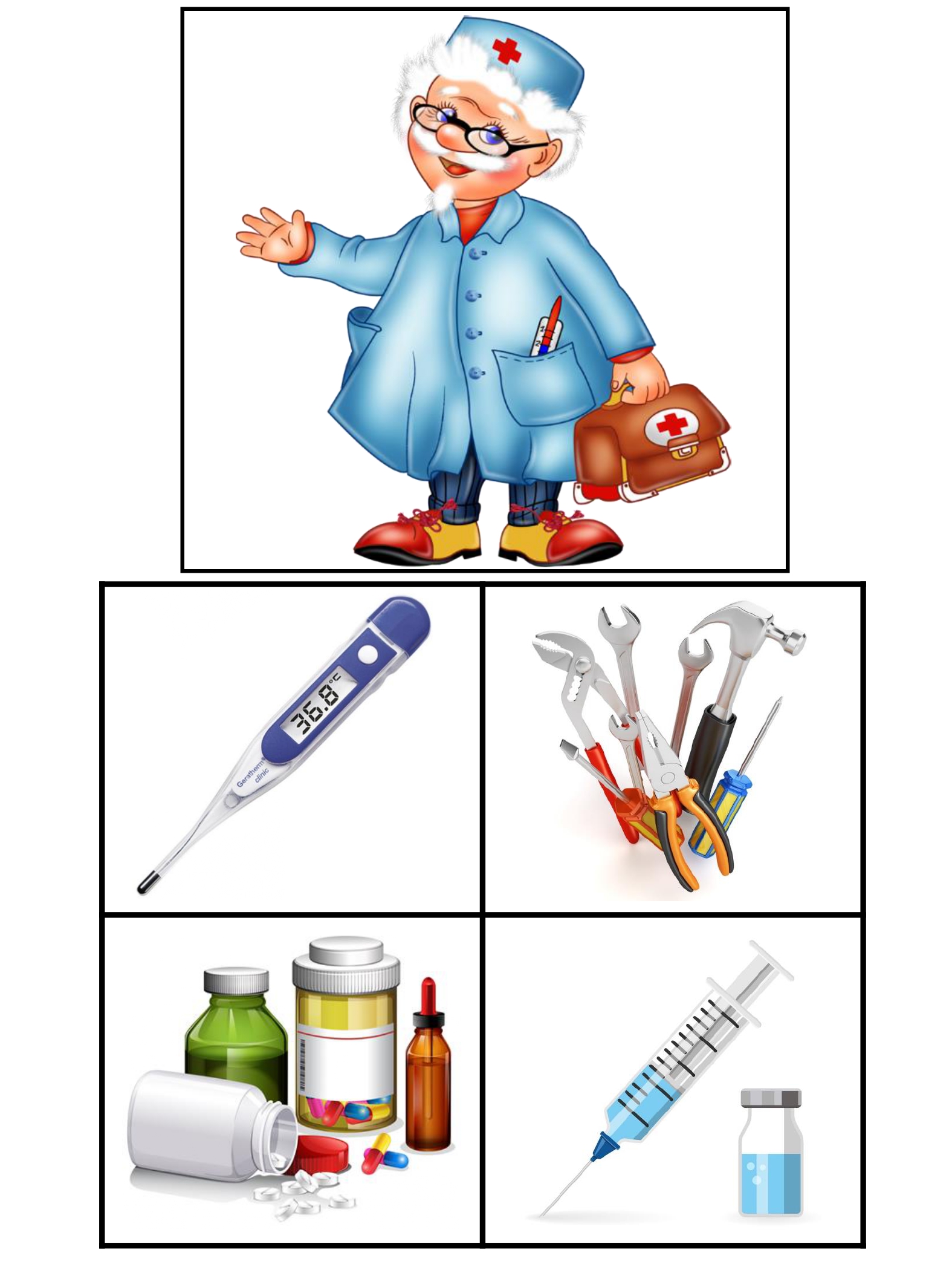 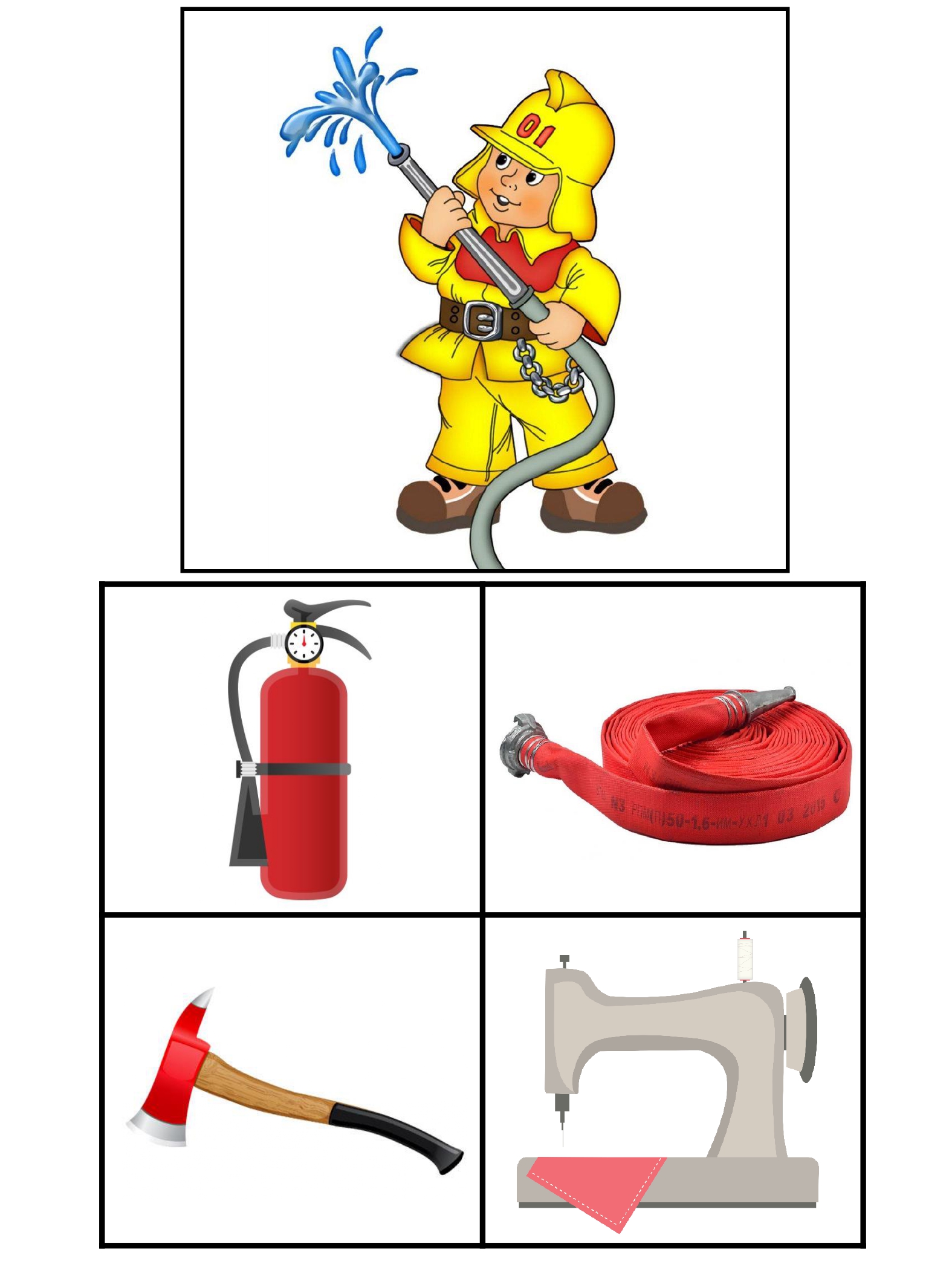 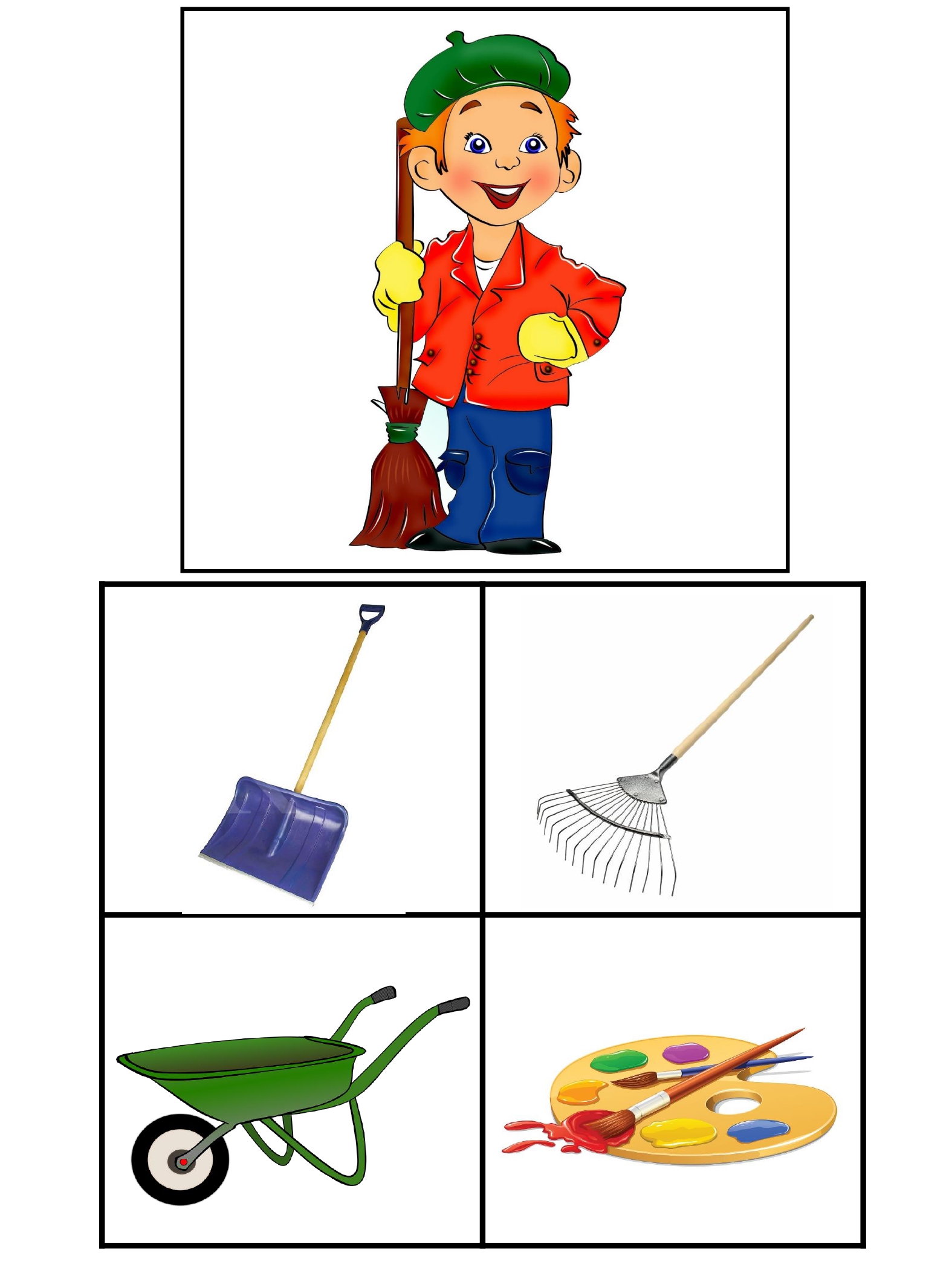 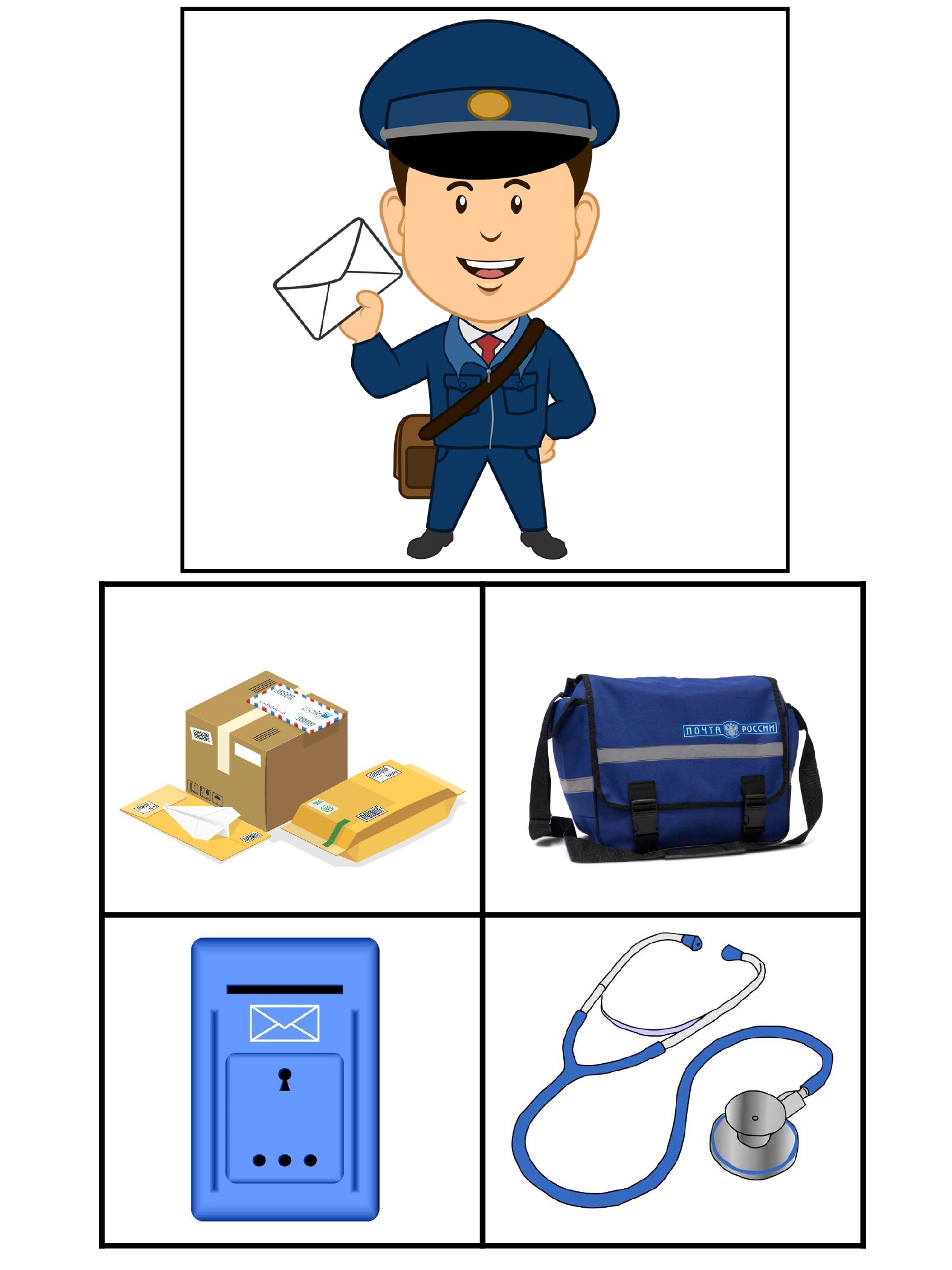 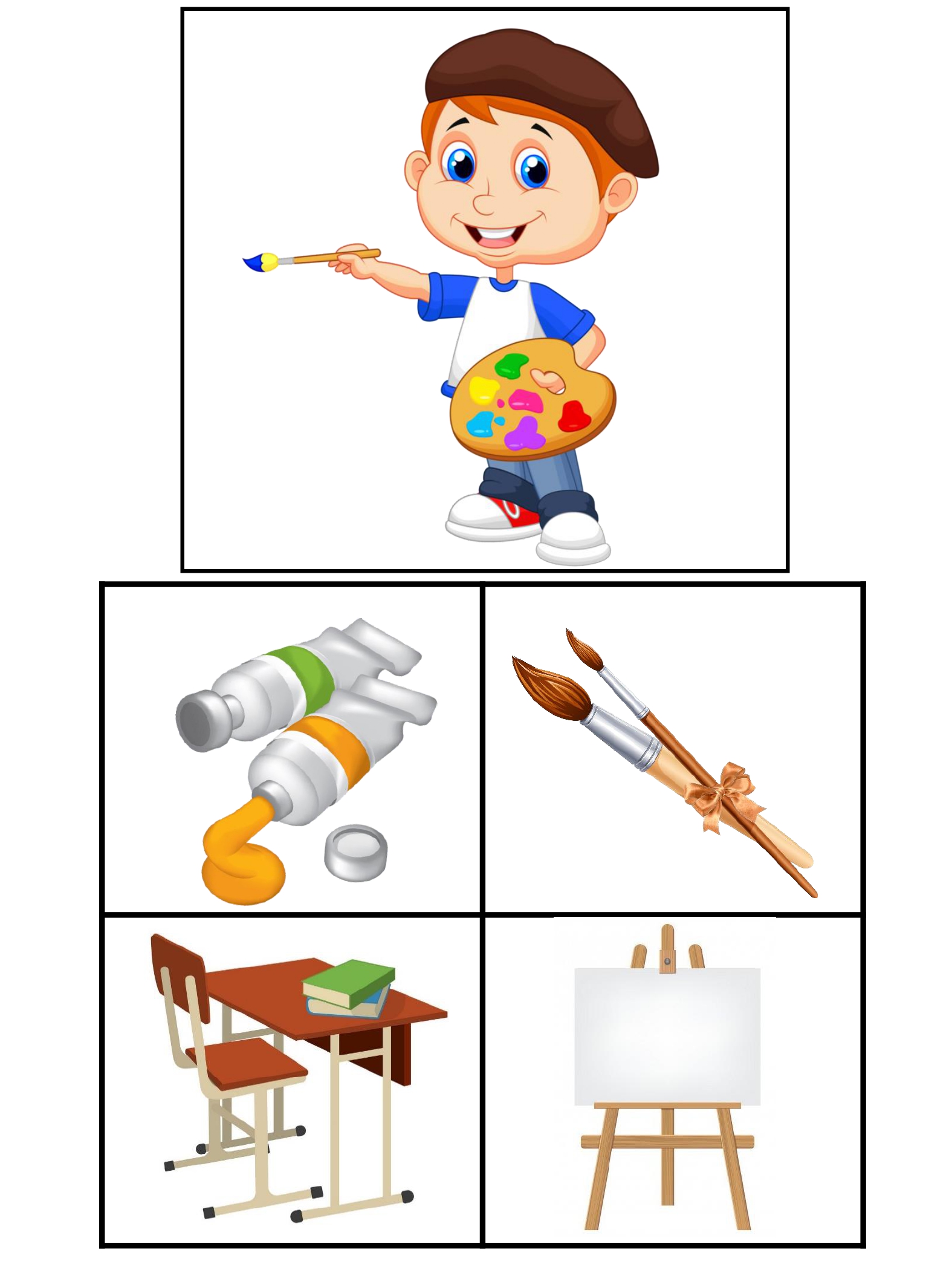 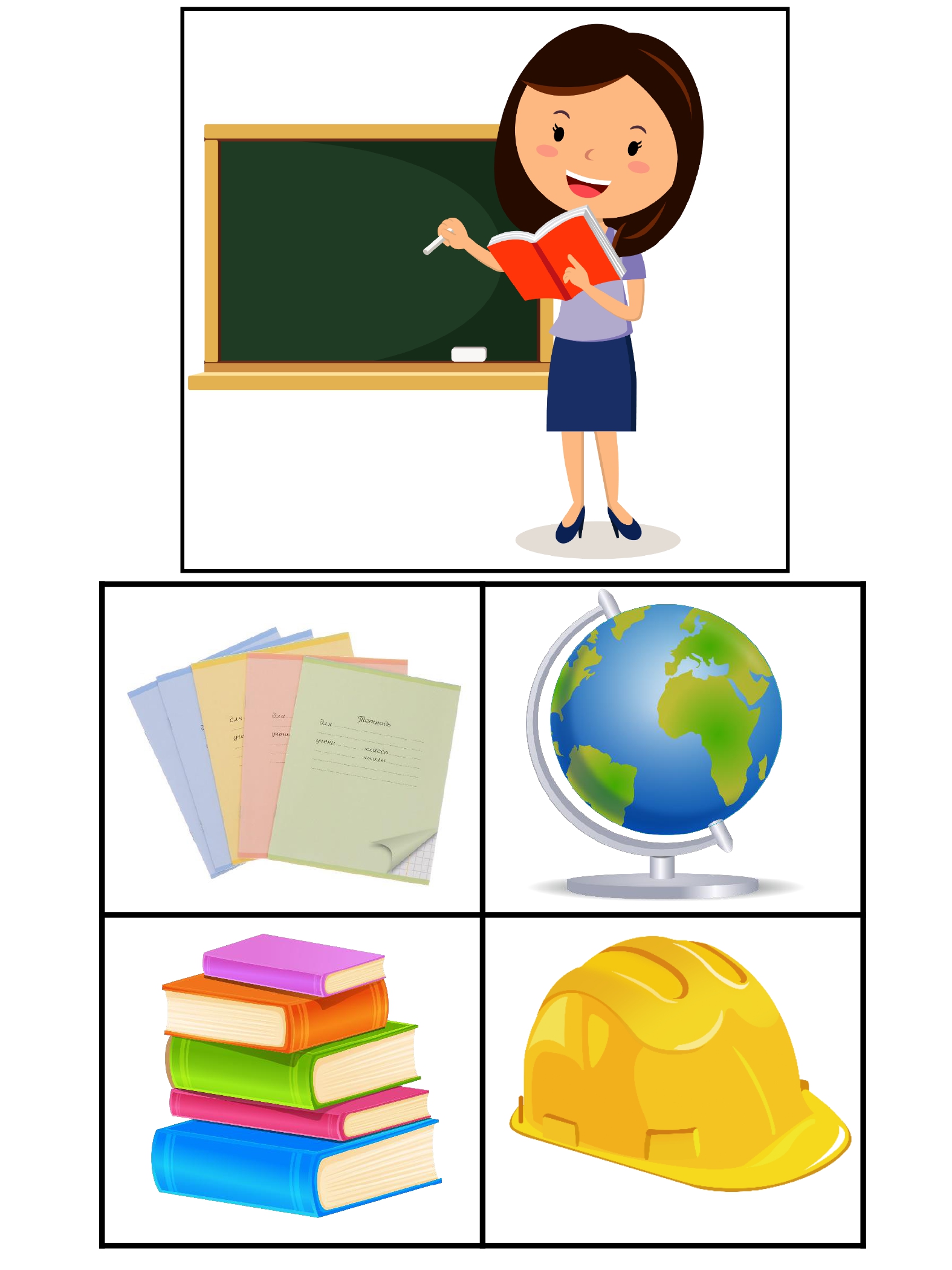 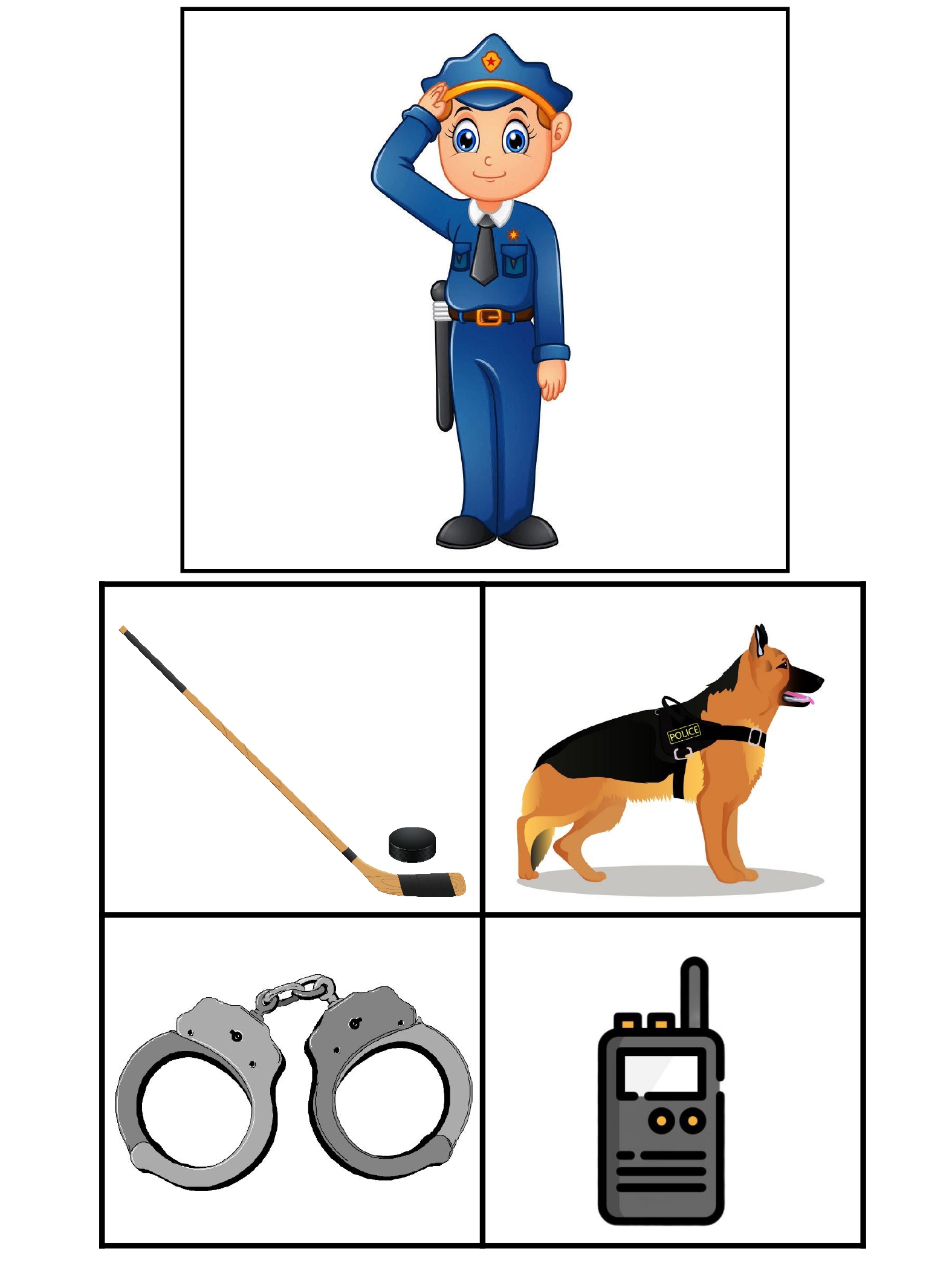 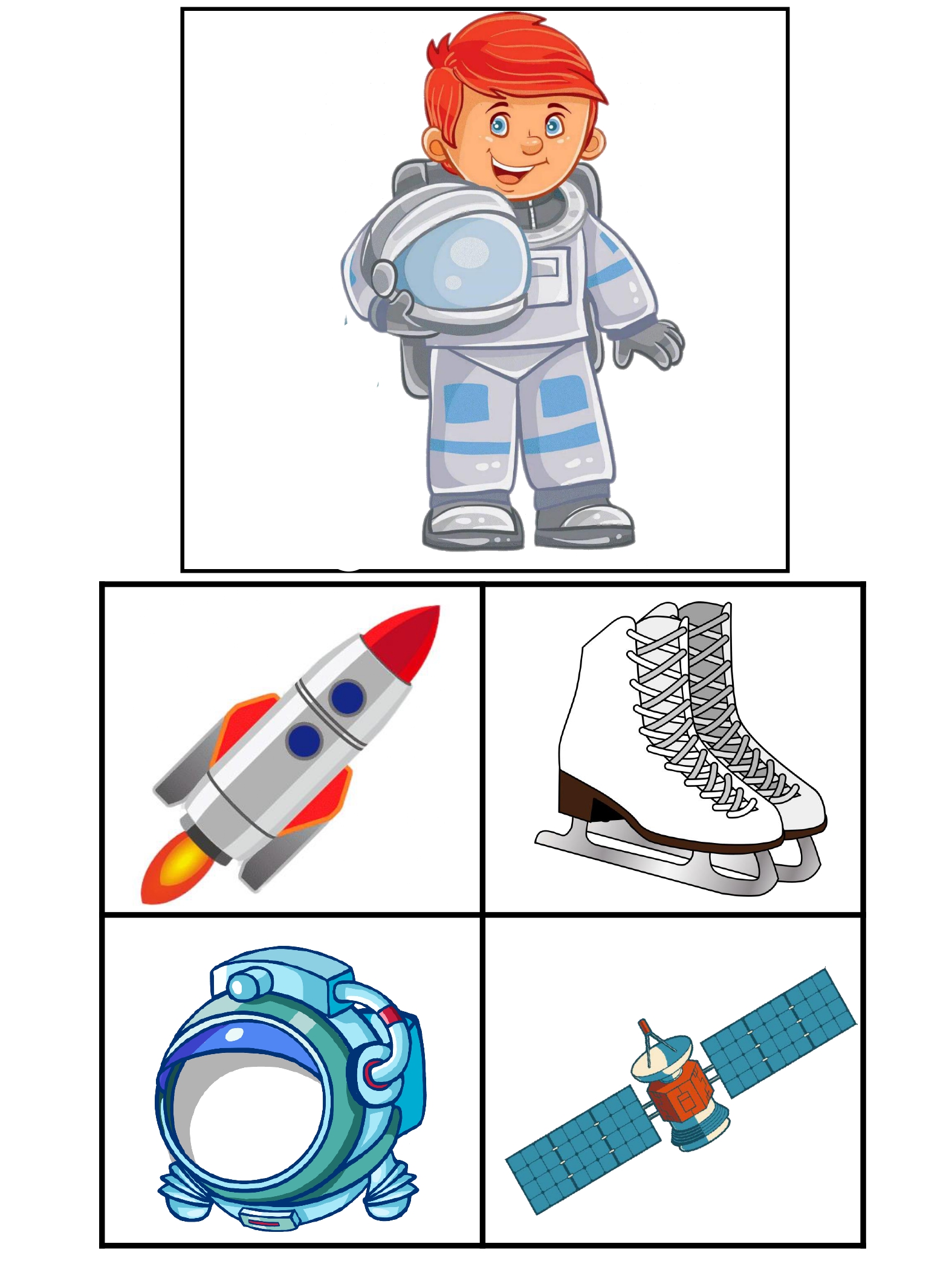